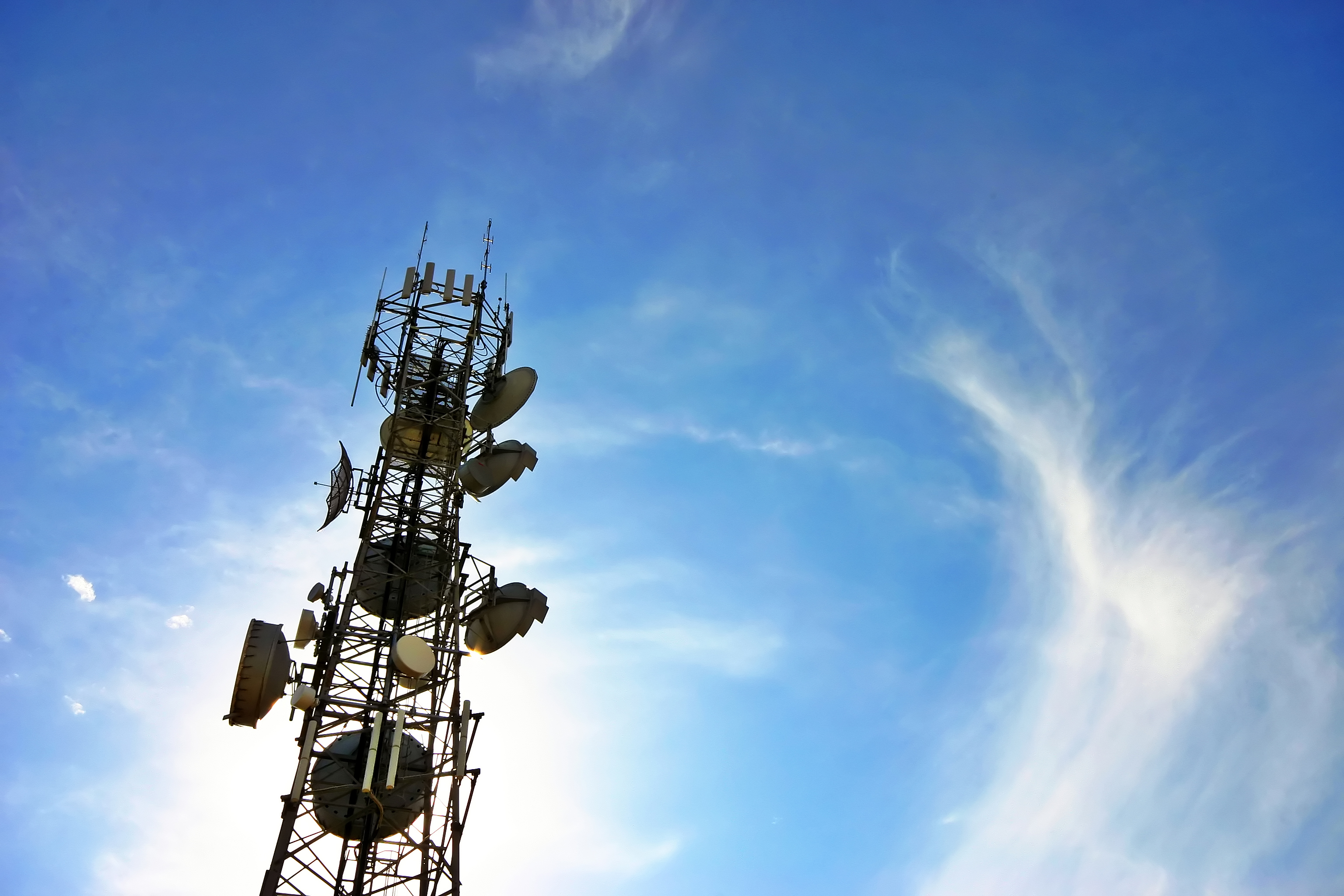 An Introduction 	to Cellular Security
Joshua Franklin
Last Changed: 20140121
License
Intro
Creative Commons: Attribution, Share-Alike 
http://creativecommons.org/licenses/by-sa/3.0/
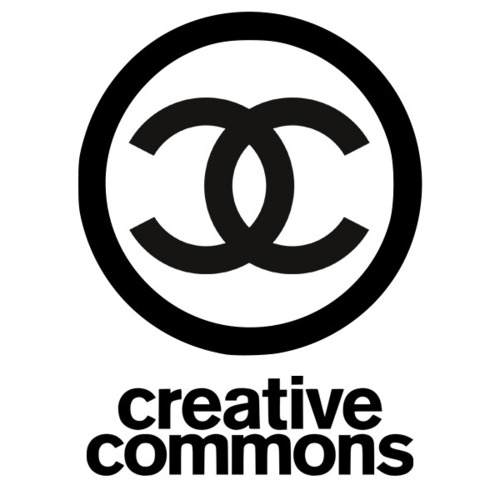 2
Introduction
Intro
Cellular networks are a dense subject 
This is not a deep dive
The standards are large, complicated documents
Involves physics, telecommunications, politics, geography, security...  
We will discuss older cellular networks first and build upon this knowledge
The GSM, UMTS, and LTE standards are more or less backwards compatible
Major consideration during standards development
3
Who Am I?
Intro
Joshua Franklin
I hold a Masters in Information Security and Assurance from George Mason 
Graduate work focused on mobile operating systems
I work in election and mobile security
4
Learning Objectives
Intro
Become familiar with the GSM, UMTS, and LTE family of cellular standards 
Be introduced to spectrum allocation and antennas 
Learn the security architecture of cellular networks 
Be introduced to how cellular networks have been hacked in the past
We will deeply explore LTE security while only touching on GSM and UMTS. LTE is the new standard moving forward (a.k.a., the new hotness). Previous cellular standards are being phased out.
5
Excluded Topics
Intro
This class does not cover:
Wireless physics
Ancient wireless networks (AMPS, IMS, smoke signals )
Wired systems (PSTN/POTS/DSL)
Standards other GSM, UMTS, and LTE
CDMA2000, EV-DO, WiMax
In-depth discussion of GPRS, EDGE, and HSPA variants
SMS and MMS (text messaging)
Mobile operating systems (iOS, Android, Windows Phone)
QoS , Mobility management, and VoLTE
Internetwork connections
Warning: This class is U.S.-centric but the standards are used worldwide. The network operators, frequencies, and implementations vary.
6
Books
Intro
Wireless Crash Course  3rd edition
LTE Security 
2nd edition
LTE-Advanced for Mobile Broadband - 2nd edition
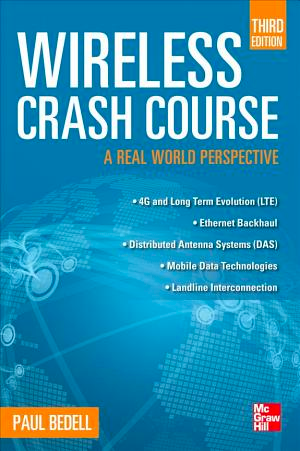 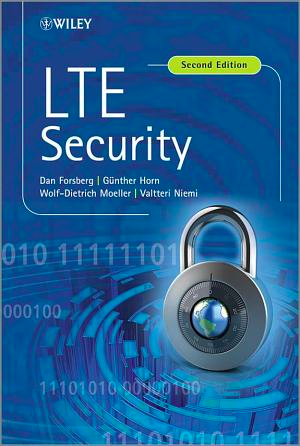 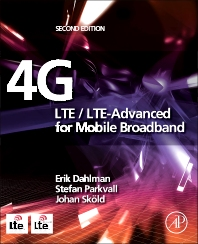 Easy Mode
Intermediate
God Mode
Note: Many papers and presentations were also useful and are cited inline, but check the last slide for a complete listing.
7
Terminology
Intro
Cellular standards use jargon and abbreviations frequently
LTE, EPS, BTS, K[ASME]
Nested acronyms are common 
GERAN = GPRS Evolution Radio Access Network
LTE is often referred to as Evolved Packet System (EPS) in technical situations
Learn to be comfortable with the jargon and acronyms
There is an associated glossary and cheatsheet
If something needs to be added or modified, please let me know
Especially to improve the course and associated documentation
8
Prerequisites
Intro
Basic understanding of networks and network protocols
Familiar with core cryptographic concepts 
Basic knowledge of information security
Basic understanding of physics 
Have made a phone call

There are no labs in this class
9
Agenda
Intro
Wireless spectrum and cellular bands
Important cellular concepts
Overview of cellular standards
Discussion of the following for GSM, UMTS, and LTE:
Network components 
Security architecture (hardware tokens, authentication, cryptography)
Threats to these technologies
Notable attacks
SIM Hacking
Baseband Hacking
Femtocells
10
What is LTE
Intro
LTE is Long Term Evolution
Fourth generation cellular technology standard from the 3rd Generation Partnership Project (3GPP)
Deployed worldwide and installations are increasing
All implementations must meet baseline requirements
Increased Speed
Multiple Antennas (i.e., MIMO)
IP-based network (All circuits are gone/fried!)
New air interface: OFDMA (Orthogonal Frequency-Division Multiple Access)
Also includes duplexing, timing, carrier spacing, coding... 
LTE is always evolving and 3GPP often drops new “releases”
This class is modeled around LTE-Advanced, but we won’t dig deep enough to tell
11
Cellular Network Operators
Intro
Telecommunications company (telco)
Purchases spectrum 
Builds out network (base stations and backhaul network) 
Verizon, AT&T, T-Mobile, Sprint
Mobile Virtual Network Operator (MVNO)
Does not have to purchase spectrum 
Rents the towers but runs a distinct network
Cricket, Ting, MetroPCS, ...
12
Radio Frequency Spectrum
Spectrum
Describes a range of frequencies of electromagnetic waves used for communication and other purposes
RF energy is alternating current that, when channeled into an antenna, generates a specific electromagnetic field. 
This field is can be used for wireless communication
Cellular spectrum ranges from 300 MHz to 3 GHz
13
EM Spectrum
Spectrum
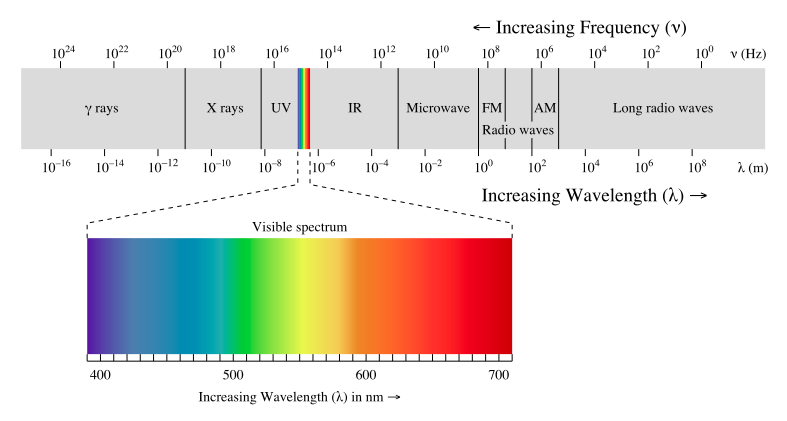 14
Thanks to Wikipedia
[Speaker Notes: Source: http://commons.wikimedia.org/wiki/File:EM_spectrum.svg
Bidell, p 49]
Wireless Spectrum
Spectrum
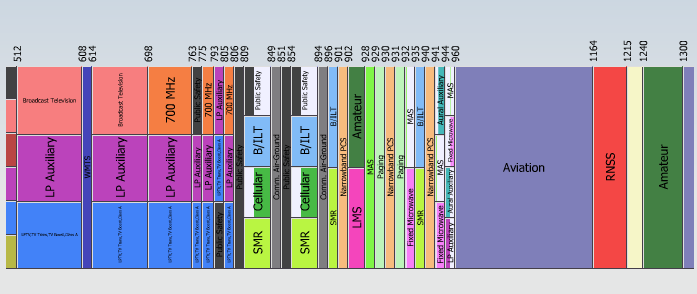 15
From an interactive map available via the FCC
[Speaker Notes: Source and interactive diagram available at http://reboot.fcc.gov/spectrumdashboard/searchSpectrum.seam]
Popular Cellular Bands
Spectrum
700 Mhz Band (Blocks A - E)
Considered uniquely useful to cellular activities 
Verizon, US Cellular, AT&T and others own various portions
Will be used for 4G 
Includes reserved spectrum for public safety 
850 MHz
Great for cellular service
Easily bounces off objects
1900 MHz band  (PCS)
2100 MHZ (Blocks A - F)
Mostly T-Mobile, but includes Cricket and MetroPCS
This information changes periodically as spectrum is purchased & released
16
[Speaker Notes: Penetrates walls]
Chipset
Spectrum
In the past, phones have typically been tied to a single carrier
A phone’s hardware is tied to a carrier based on many things (like the IMEI), but the major ones are the cellular standard and frequencies the carrier uses
Phones are manufactured to work on specific radio frequencies 
Specific chips needed for a given frequency range, thus chipset
Nowadays, phones concurrently operate on many frequencies (and therefore networks)
Modern multi-band chips allow a single device to operate on multiple frequency ranges
17
Channel Allocation
Spectrum
Typically there is a downlink channel and an uplink channel 
These channels needs to be spaced in frequency sufficiently far so that they do not interfere with each other
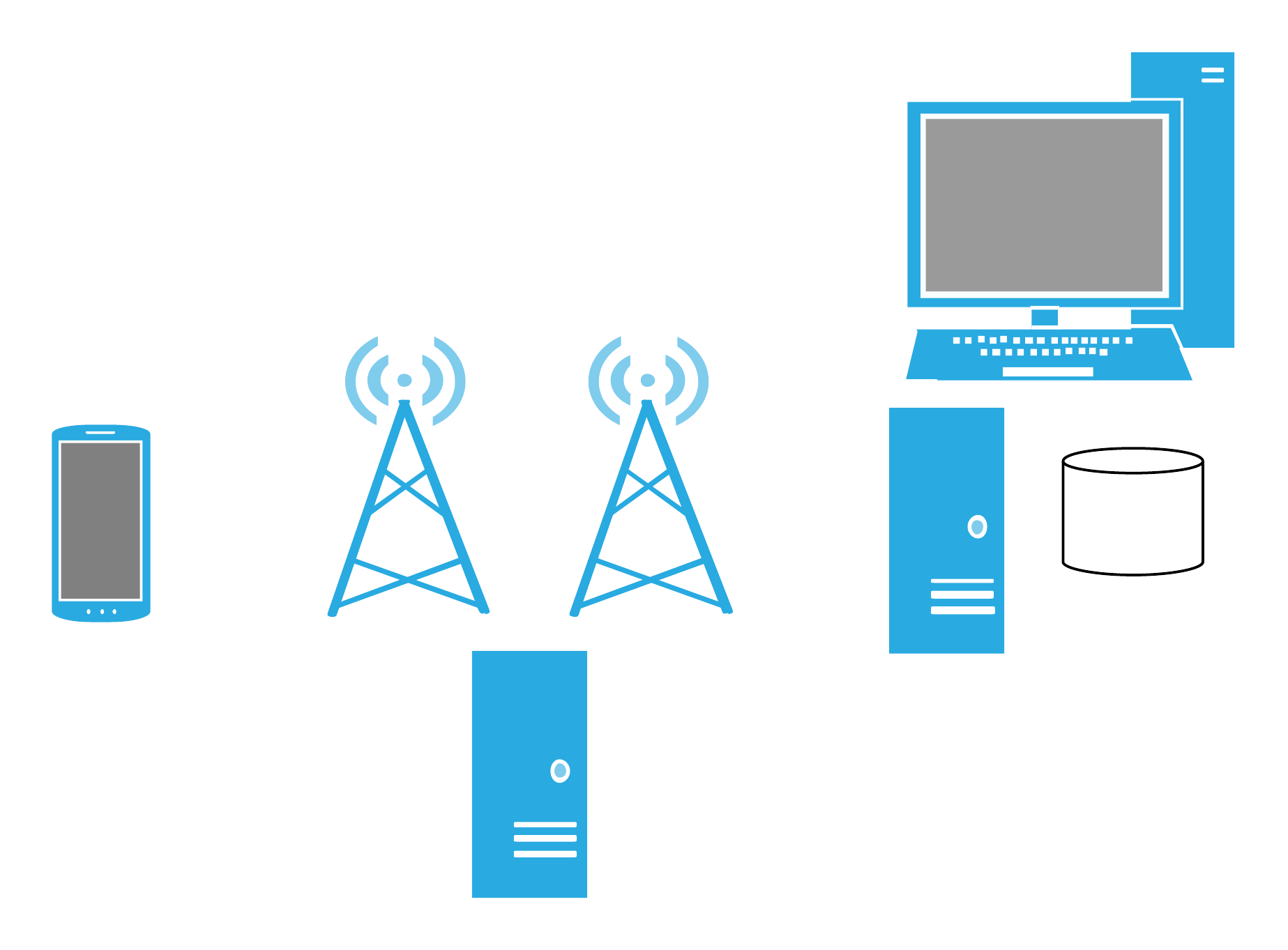 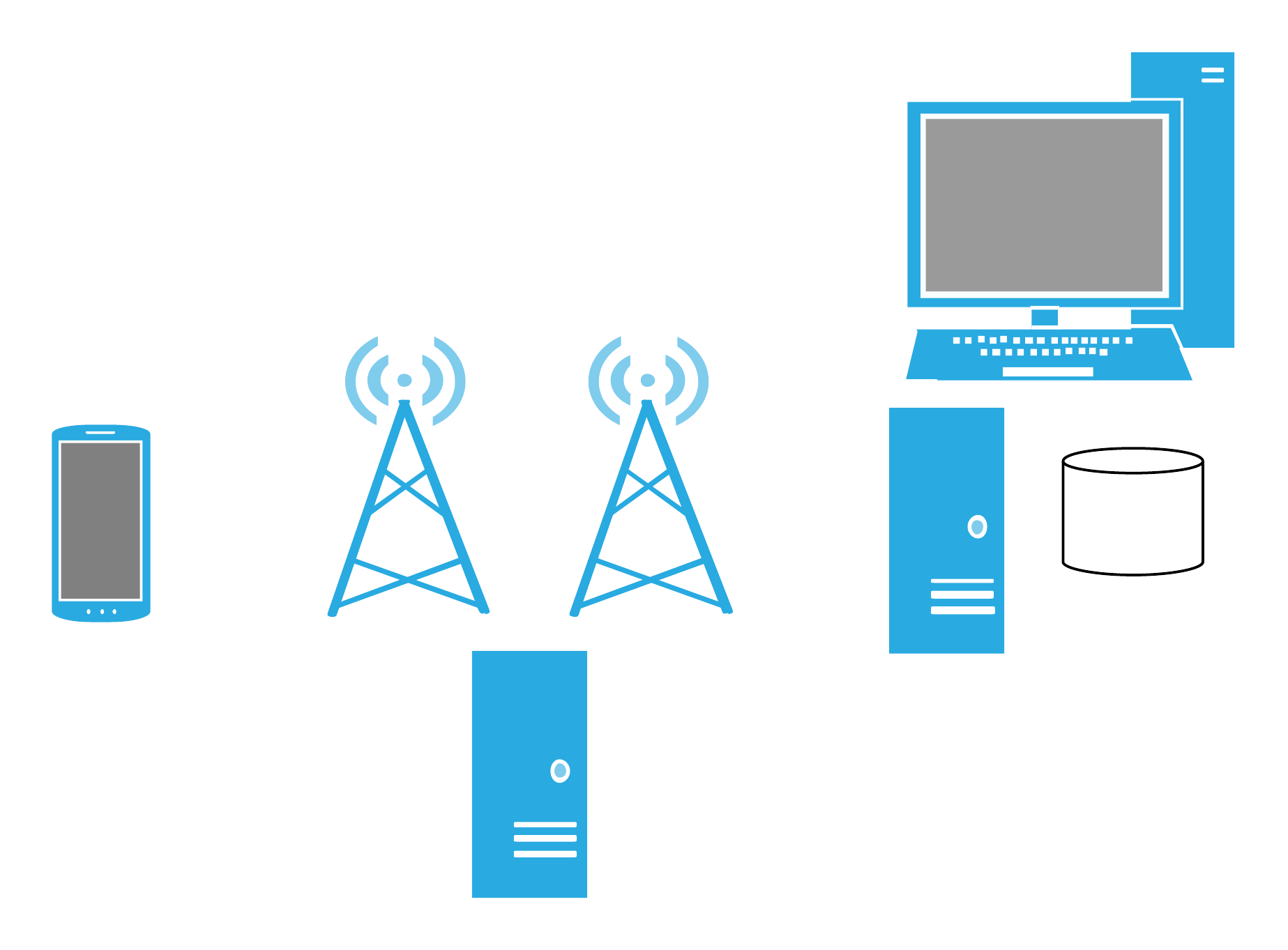 Uplink
Downlink
18
Antenna
Spectrum
There are 2 main types of antennas, each with unique properties
Omnidirectional 
Emits energy in a spherical radius
Directional
Emits energy in the shape of the antenna and in the direction and angle at which it is pointed
19
Directional Antenna
Spectrum
Designed to radiate in a specific direction 
The radiation is focused (see below)
There are “panel” direction antennas on the front cover of this presentation
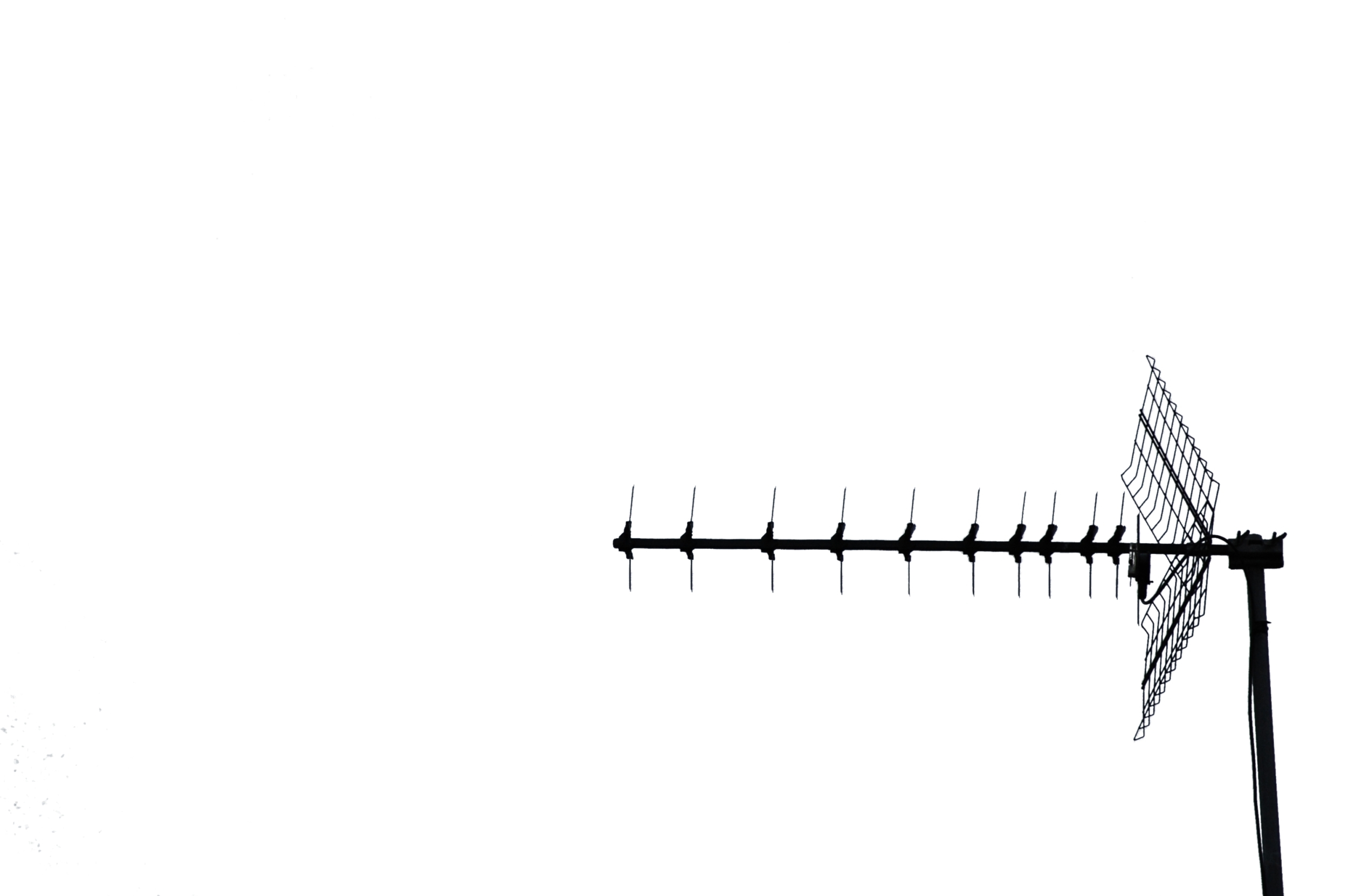 20
Omnidirectional Antenna
Spectrum
Designed to radiate in across a specific plane 
The radiation spreads outward from a center point
A donut is a reasonable visual
21
Device Antenna
Spectrum
There are multiple antenna in your mobile device - although some are shared 
Designed to transmit and receive at various frequencies 
Cellular  (300 MHz - 3 GHz)
WiFi (Primarily 2.4 GHz, 5 GHz) [there are other odd frequencies specified]
Bluetooth (2400–2480 MHz)
NFC (13.56 MHz)
22
Multiple Antennas
Spectrum
LTE has a feature called Multiple-Input Multiple-Output (MIMO)
Multiple antennas are on the mobile device and are used simultaneously to transmit and receive
Can significantly increase throughput
Multiple types 
Spatial diversity
Spatial multiplexing
Further divided:
SISO - Single in, single out
SIMO - Single in, multiple out
MISO - Multiple in, single out
MIMO - Multiple in, multiple out
23
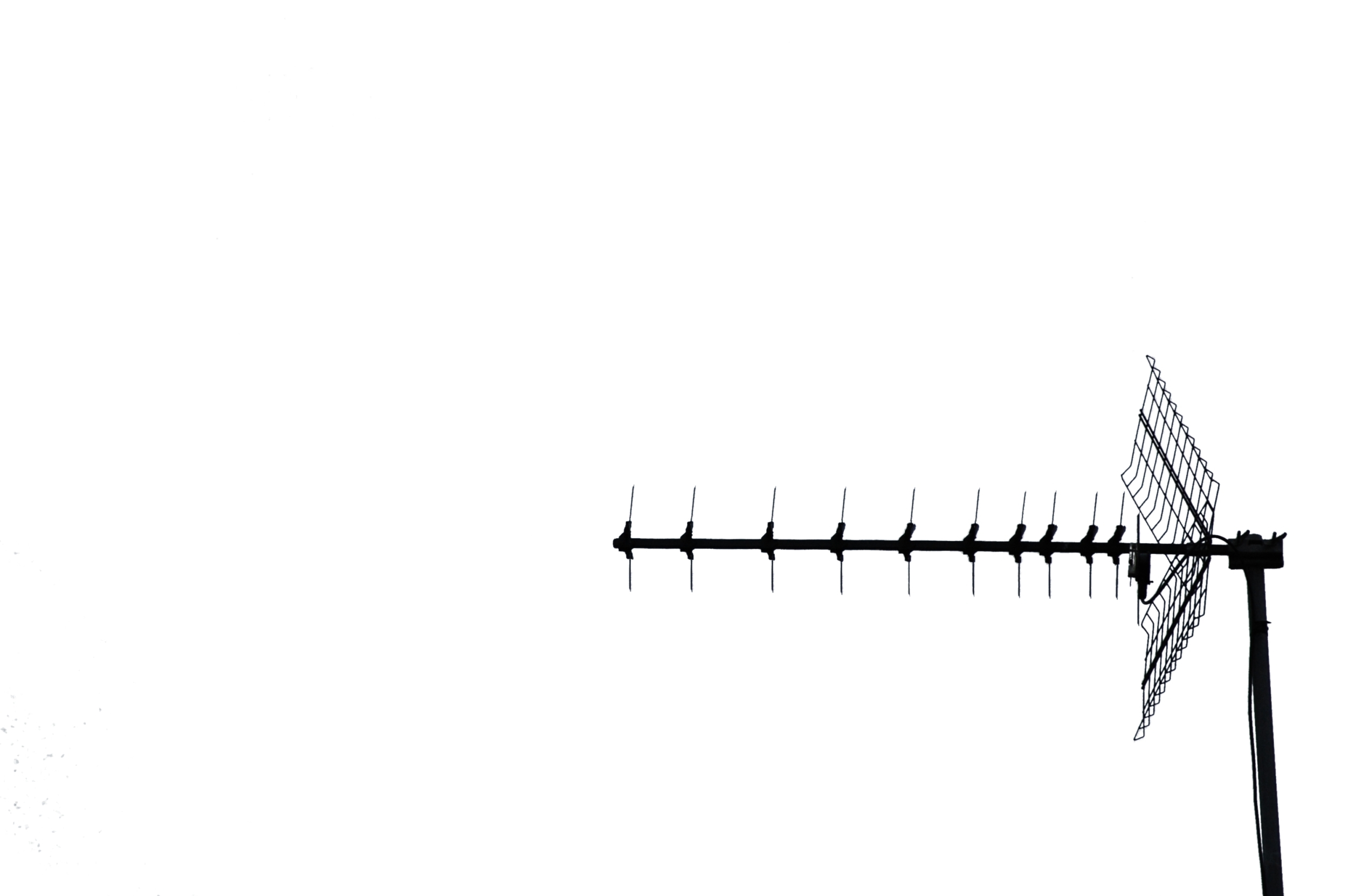 Important Concepts
Big Picture
Concepts
Mobile devices (1) connect to a base station (2) which connects to a backhaul network (3), which connects to the internet (4).
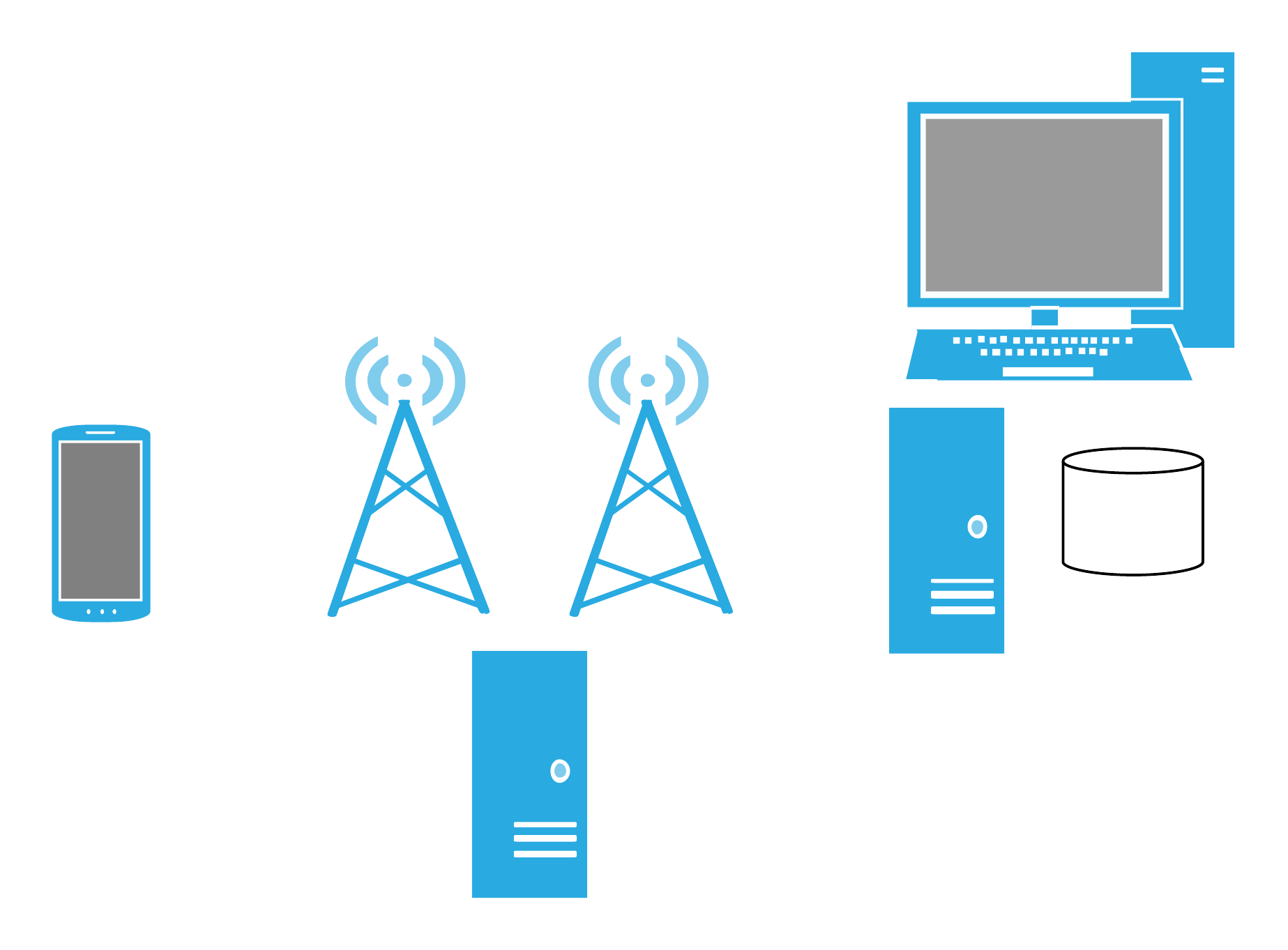 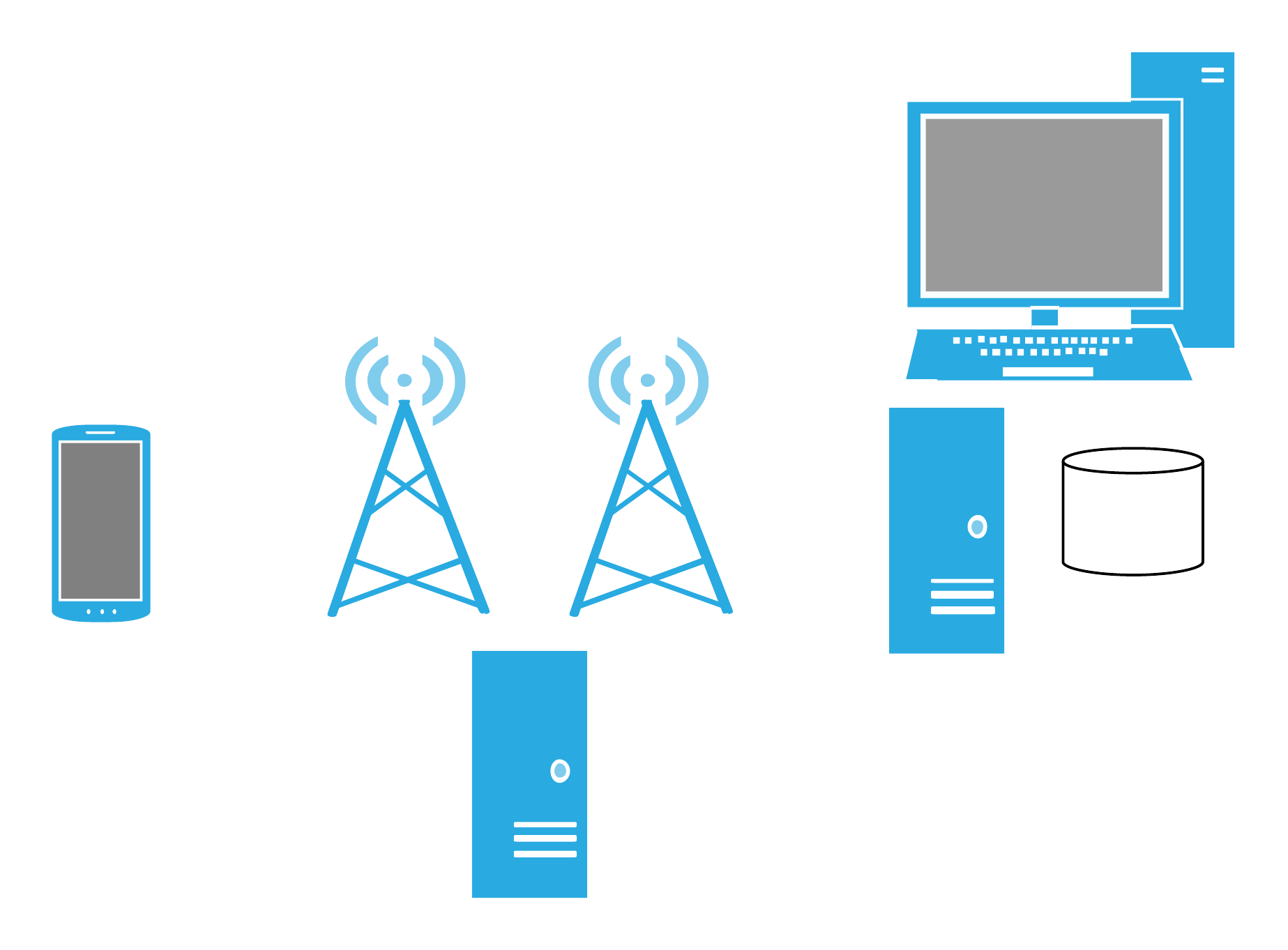 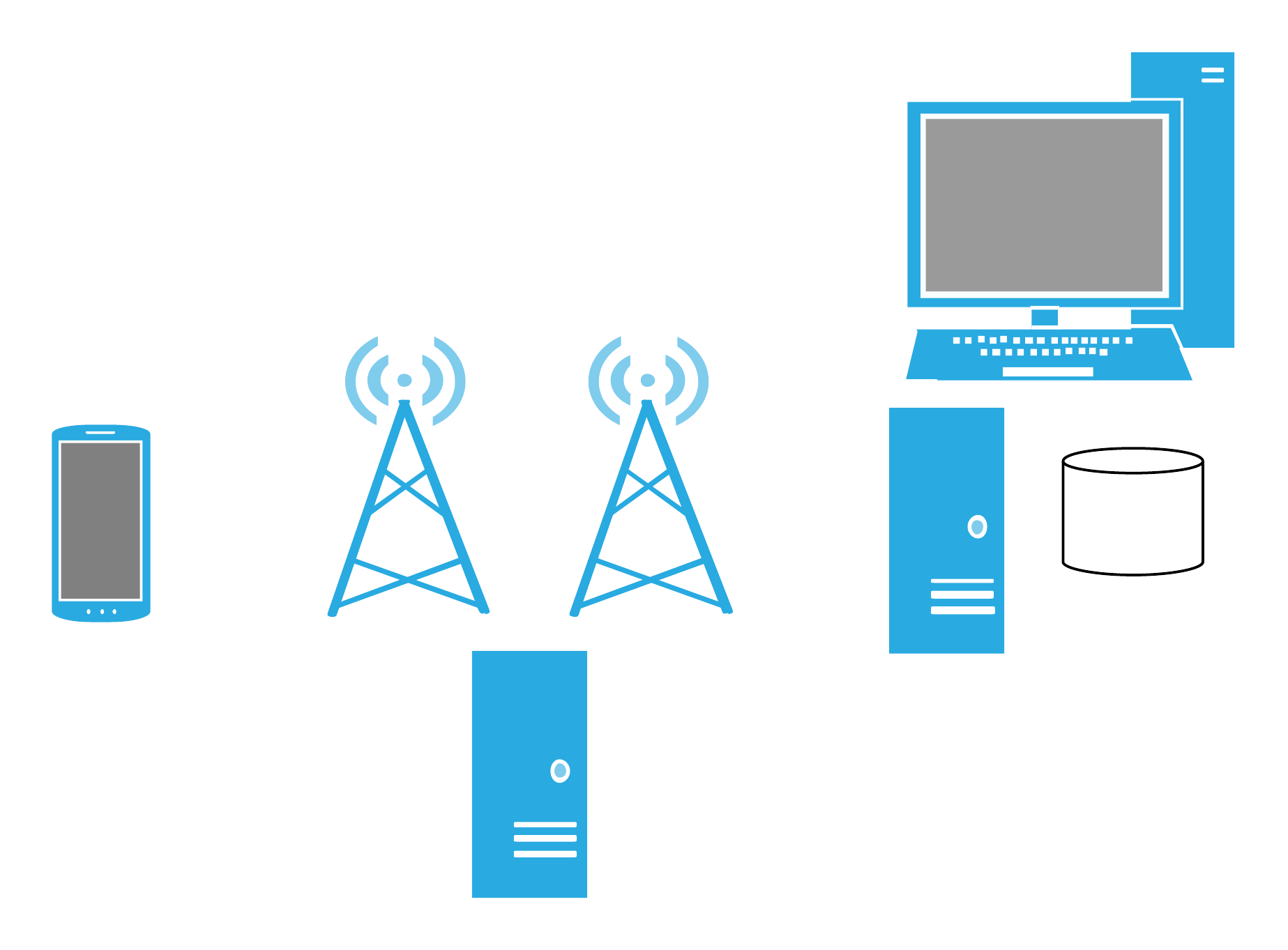 1
2
3
4
25
Network Components
Concepts
The network between mobile devices and base stations is the Radio Access Network (RAN)
This name slightly changes with new standards
Base stations are permanent cellular sites housing antennas 
Base stations and the backhaul network are run by telco, but there are interconnections and shared sites
AT&T customers need to be able to contact Verizon (vice versa)
Base stations often connect to backhaul via wired technologies (i.e., fiber)
Base stations often communicate with each other via wireless
26
Mobile Devices
Concepts
These are the devices with wireless radios that connect to cell towers
Radios are inside phones, tablets, laptops, etc. . . 
LTE uses the term User Equipment (UE), previously ~ Mobile Station (MS)
The parts of the UE we are concerned with: 
The handset, aka the ME (Mobile Equipment)
USIM (Universal SIM)
Baseband processor
27
Baseband
Concepts
Typically a separate processor on the phone
From companies like Qualcom, Infineon, etc. 
Handles all of the telecommunications-related functions
Sends, receives, processes signals
Base station and backhaul network communication
Has direct access to microphone, speakers…
Runs a real time operating system (RTOS)
Performance matters!
OSs include ThreadX, Qualcomm’s AMSS w/ REX kernel, OKL4
Sometimes shares RAM with application processor (baseband as a modem), sometimes each processor has distinct RAM(shared architecture)
In a shared configuration the baseband is often the master
May be virtualized
28
Planes of Communication
Concepts
Many control systems divide communication into two planes - one for processing information from users and another for how to setup/breakdown the channel and other important functions
Think of this similar to how FTP uses two ports
TCP port 20 - data
TCP port 21 - control
Control Plane (CP) 
A private communication channel that is distinct from data the UE operator can influence
Used to send control messages to components 
Mobile users should not be able to influence this in any way
User Plane (UP) signaling
Voice and data information
Cellular networks use this design extensively
User Plane
Control Plane
29
Packets and Circuits
Concepts
Pre-LTE, cellular networks used circuit switching technology for voice 
LTE uses VoLTE which is VoIP over LTE
Not implemented currently, calls fall back to previous networks
Data traffic is sent over nearly distinct interconnected packet switching networks 
GSM first used GPRS, then moved to EDGE
UMTS used HSPA technologies including HSPA+ 
Since LTE is completely IP based, it does not use circuits
We’re not there yet, but soon.
30
Network Interconnection
Concepts
Circuit switched networks need to be able to connect with packet switched networks and other distinct cellular networks
The internet is a good example
This is a complex process
GPRS (General packet radio service)
2.5G packet switched technology
EDGE (Enhanced Data Rates for GSM Evolution)
2.75G packet switched technology
HSPA (High Speed Packet Access)
3.5/3.75 packet switched data technology
There were a few quick iterations on this technology, thus “variants”
31
Attachment, Handoff, & Paging
Concepts
The first step in a mobile device connecting to a network is referred to as network attachment 
Mobile devices request network access to a base station, which passes this request onto the backhaul network
Authentication of the mobile device is then performed
If a mobile device is moving (such as on a freeway) a call will need to be transferred from one base station to another
This is called handoff
This is a very common, yet is complex, process 
Paging is the process of how a backhaul network locates and directs calls a mobile device
Base stations provide a list of active devices to the backhaul
32
Connection Management
Concepts
EPS Connection Management (ECM)
UE related information is released after a certain period of time without use or connection
ECM-states
ECM-CONNECTED
ECM-IDLE
TS 23.401for more information
33
Subscriber Identity
IMSI
GSM, UMTS, and LTE all contain a unique ID for a cellular subscriber 
International Mobile Subscriber Identity (IMSI) 
15 digit number stored on the SIM
Consists of 3 values: MCC, MNC, and MSIN
Possibly a software version (SV) appended (IMSI-SV)
Mobile Country Code (MCC) - Identifies the country
Mobile Network Code (MNC) - Identifies the network
Mobile Subscriber ID number (MSIN) - Identifies a user
Temporary identities also exist
Temporary Mobile Subscriber Identity (TMSI)
Globally Unique UE Identity (GUTI)
This information is stored on the SIM/USIM
Mobile Subscriber ISDN Number (MSISDN) – The phone number, which is distinct from the MSIN
34
IMSI Example
IMSI
MobileNetworkCode
310150123456789
MobileCountryCode
Subscriber ID
The MNC may be 2 or 3 digits, depending on region. 3 is common in the USA while 2 is common in Europe.
35
Thanks to Wikipedia for the sample IMSI
Terminal Identity
IMSI
GSM, UMTS, and LTE all contain a unique ID for a terminal ME/UE 
International Mobile Equipment Identity (IMEI) 
It is16 digits with the first 14 indicating equipment identity 
The last 2 indicates software version (SV)
Referred to as IMEISV
Dial *#06# to display your IMEI
Illegal in some countries to change a phone’s IMEI
36
SIM Cards
SIM
A removable hardware token used for GSM, UMTS, and LTE
Verizon is changing to LTE and is also using the hardware token
Over 7 billion SIMs in circulation
Houses a processor and runs an OS
Java Card runs atop the OS, which is a type of Java Virtual Machine (JVM) for applications
Stores cryptographic keys and sometimes SMSs and contacts
SIM application toolkit (STK) is used to create mobile applications
SIMs are deprecated – the modern term is USIM 
The USIM runs atop the UICC which is the physical card
37
SIM Card
SIM
Full-size SIM
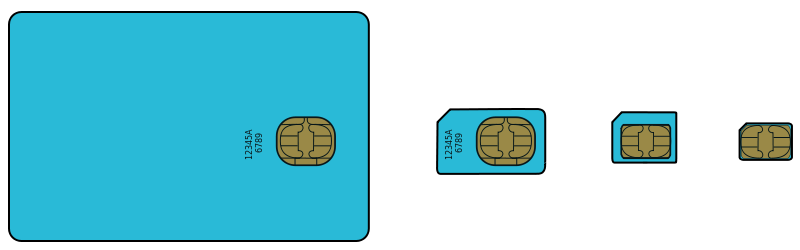 Micro-SIM
Mini-SIM
Nano-SIM
From left to right, we are only removing plastic. The integrated circuit remains static.
38
Thanks to Wikipedia
Threats to Cellular Networks
Concepts
The communication medium is open and accessible by all – Jamming and femtocells
SIM Cloning 
Copying a phone’s unique information to steal another customer’s service 
Cloning is not as common today
Threats to Privacy 
Cellular networks need, or be able to quickly locate, where the a mobile device is at all times
Battery life 
Pay phones don’t need to be charged once a day
Mobile network operators have a large and complex network to defend
39
Jamming
Concepts
Cellular devices send information via radio transmissions
Interrupting these transmissions is called jamming
It is possible to jam a large frequency range, such as all GSM traffic in an area, or only specific frequencies, like those used for control signals
3GPP standards state that jamming attacks are outside of their threat model
You can buy jammers online, and depending on the range and power requirements, they can be quite cheap
Beware the wrath of the FCC, other three letter agencies, and your local law enforcement
40
Femtocells
Concepts
Femtocells are small extensions of the cellular network - often for personal or business use
Technically the standard refers to them as Home Node B (HeNB)
Limited range and relatively affordable 
They may be provided by telcos if requested and of course you pay for this convenience
The purchaser (often the user) does not have full administrative control of the device, similar to set-top boxes
The purchaser has complete physical access
These devices introduce many new threats
Customers retain physical control and can perform offline attacks
Attacks on the core network through the femtocell
Jamming requires less power because an attacker can be closer
Attackers can quickly set one up in new location to attract UEs
41
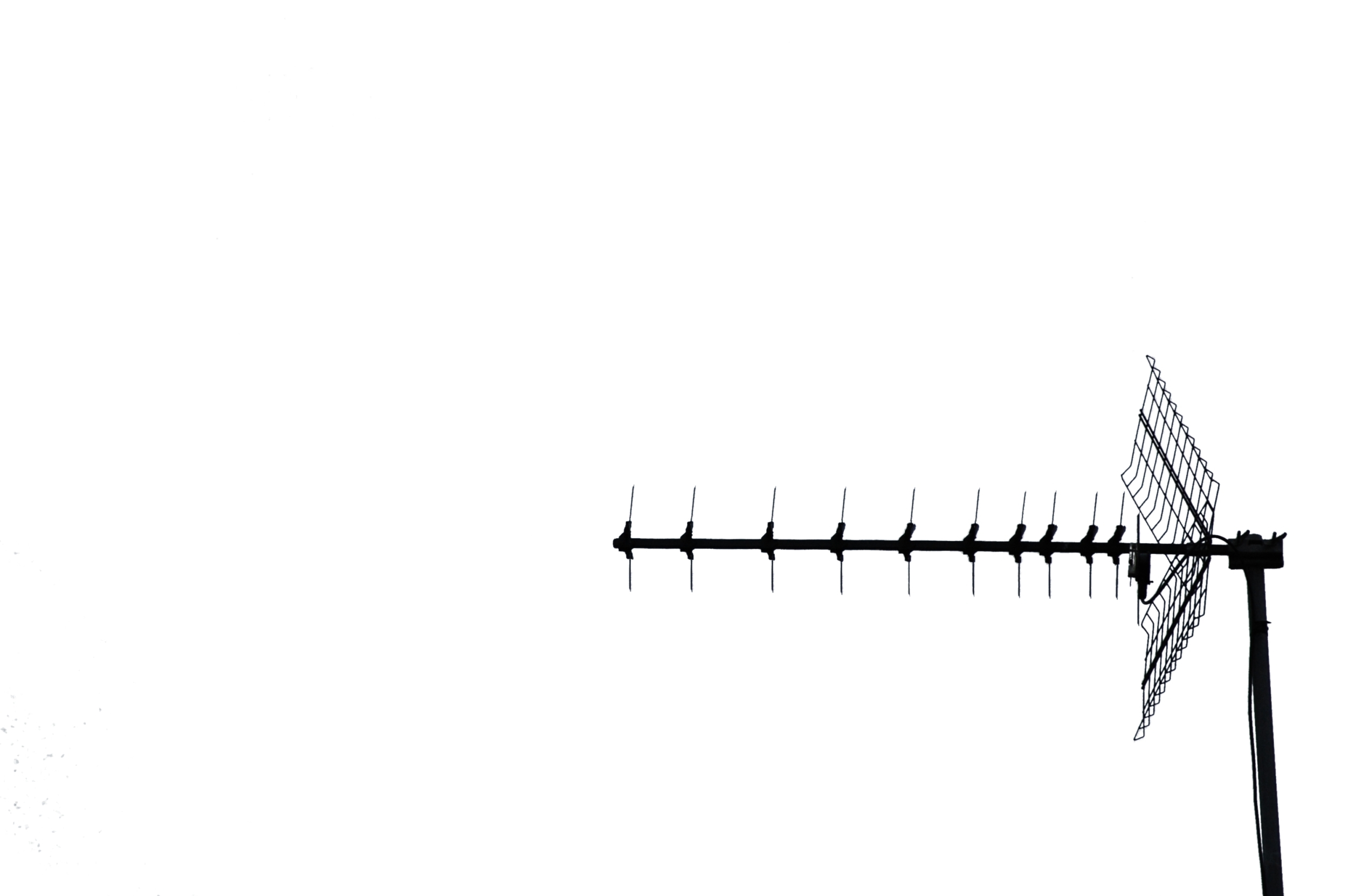 Cellular Standards
3GPP
Standards
An international standards body
Evolves and/or standardizes GSM, UMTS, LTE among others
From their page:
The 3rd Generation Partnership Project (3GPP) unites [Six] telecommunications standard development organizations (ARIB, ATIS, CCSA, ETSI, TTA, TTC), known as “Organizational Partners” and provides their members with a stable environment to produce the highly successful Reports and Specifications that define 3GPP technologies
We will primarily discuss 3GPP standards
Other standards exist from a distinct standards body known as 3GPP2 
CMDA2000 and the now deprecated UMB
43
Major Standards
Standards
Multiple standards bodies involved
Standards grow and evolve from one another
GSM
CDMA
UMTS
EV-DO
WiMAX
LTE
44
Cellular Standards
Standards
3GPP 
Circuit Switched
3GPP 
Packet Switched
3GPP2
Wimax Forum
Generation
GSM
cdmaOne
2G
GPRS
2.5G
2.75G
EDGE
CDMA2000
CDMAEV-DO
3G
UMTS
HSPA/+
3.5G
UMB
WiMAX
4G
LTE
45
A Note on 3GPP
Standards
LTE is a 3GPP specification
Therefore we will be discussing 3GPP specifications in depth 
We will introduce GSM and associated security issues
We will then build on these concepts from GSM to UMTS to LTE
Packet switched technologies will be discussed as well
3GPP2 and WiMax Forum standards are not included
46
LTE Security Architecture
Standards
The primary 3GPP standard governing LTE is TS 33.401
Get to know it
Other standards exist and are referenced
I link to the overarching page for the standard so the most recent version of the standard is attainable 
Download and extract the zip for the word document
47
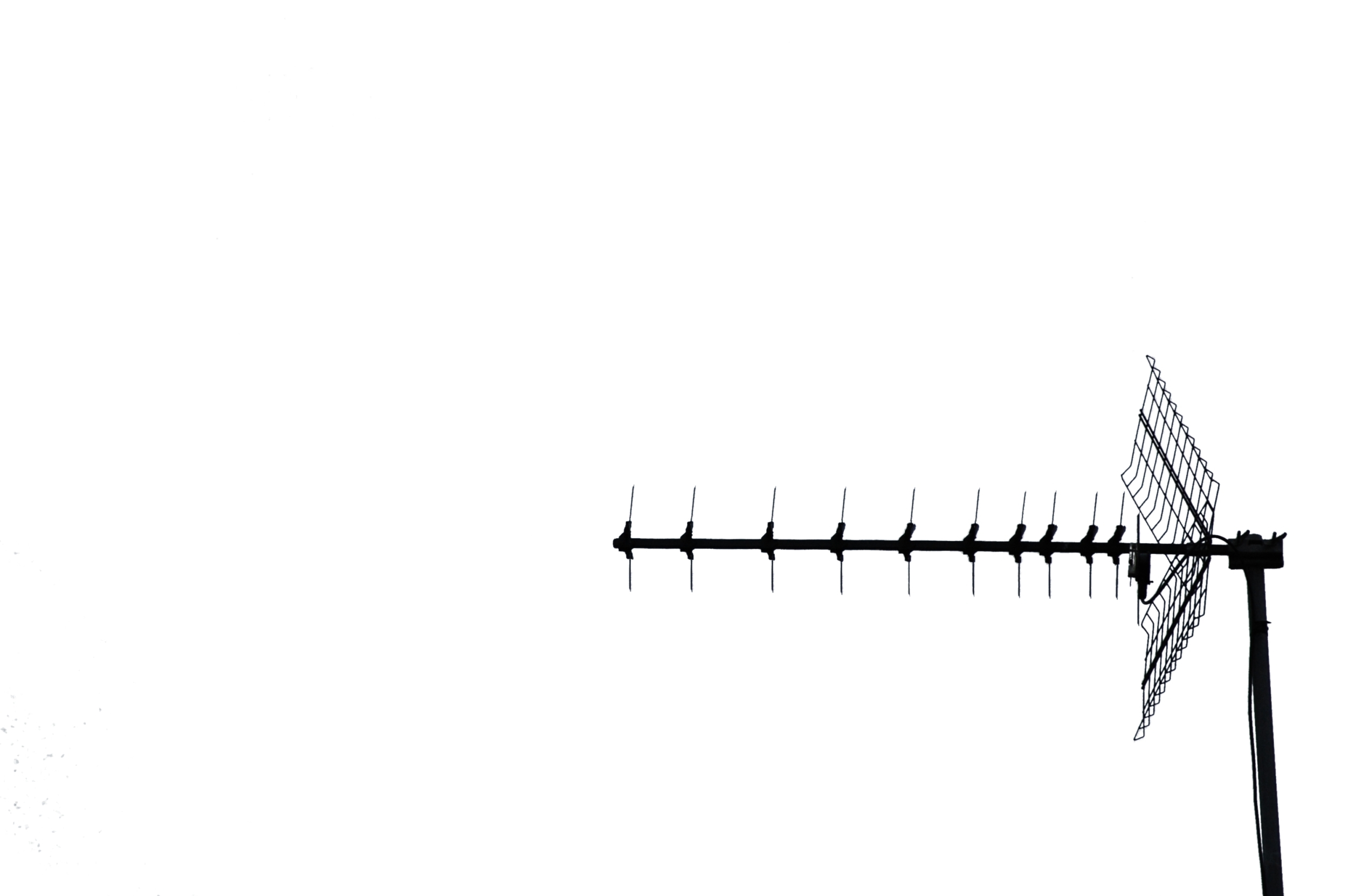 GSM
GSM
GSM
Global System for Mobile Communications 
2G digital voice 
Air interface: TDMA
Multiple users on the same channel 
Operates at various spectrums worldwide
There are 4 separate systems:
Base station subsystem (BSS) 
Network subsystem (NSS)
Operations and support subsystem (OSS)
Mobile station subsystem (MSS)
Each subsystem has a distinct purpose
49
GSM Component Description
GSM
Mobile station subsystem (MSS) 
Mobile handset and SIM
The base station subsystem BSS consists of a controller and transceiver
Base station transceiver (BTS) is the cell tower 
Base station controller (BSC) controls 1 or more BTSs
Housed at the Mobile Telephone Switching Office (MTSO)
Network subsystem (NSS): 
MSC (Mobile Switching Center) and MTSO 
MTSO-switch connects cell network to PSTN
MTSO houses the HLR, which supports the AuC
Operations and Support (OSS)
Manages the network as a whole
50
GSM Architecture Diagram
GSM
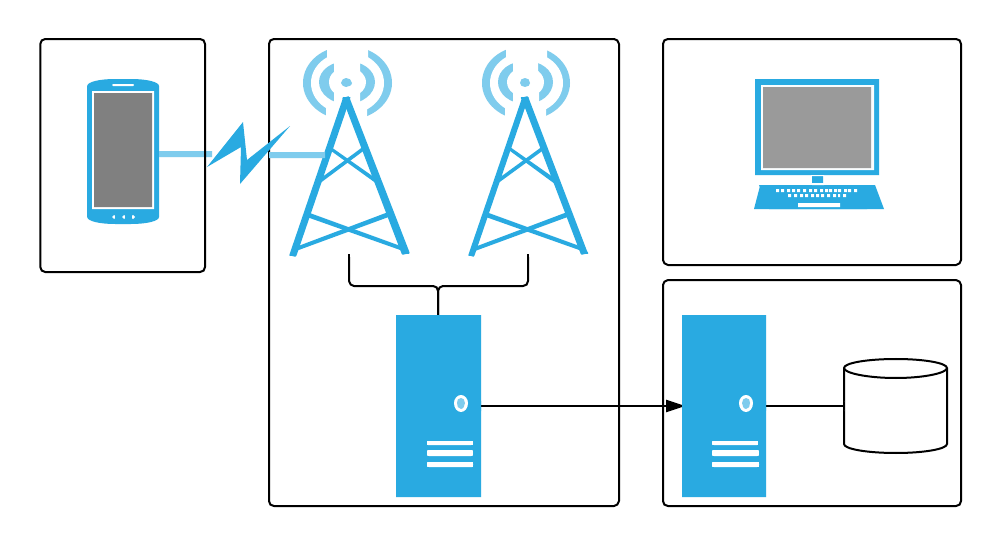 BTS
Operations and SupportSubsystem
MS
MSC
Mobile Station Subsystem
HLR/AuC
BSC
Network Subsystem
Base Station Subsystem
51
GSM Security Design
GSM
Meant to achieve equivalent or greater security than wired systems of that time
Security mechanisms should not have a negative impact on the system
Primary security mechanisms:
Subscriber authentication 
Privacy achieved via temporary identities 
Encryption of the Radio Area Network and backhaul
ME to BTS and BTS to MMC - using a key known as Kc
52
GSM SIM
GSM
Tamper resistant hardware token
Stores 128-bit key, called Ki, which is used to derive Kc
Ki never leaves the card
Also stored in AuC
Contains key generation software
Subscribers are authenticated to the network by proving knowledge of Ki
How? The Authentication and Key Agreement (AKA)
53
GSM AKA
GSM
AKA is a challenge and response authentication protocol 
Authentication is not mutual 
A devices IMSI is sent to the BTS, which is passed to the HLR/AuC
The HLR/Auc sends the Kc, 128-bit random number, and an Expected Response (XRES) to the BTS
Kc is a session encryption key 
The BTS passes the random number to the ME
The ME uses the Ki and the random number to arrive at Kc and provides the BTS with an SRES
The BTS checks if SRES is equal to XRES
If so they subscriber is authenticated 
The BTS provides the ME with an encrypted Temporary Mobile Subscriber Identity (TMSI) 
Not always encrypted
54
GSM AKA Ladder Diagram
GSM
Backhaul
AuC (with IMSI, Ki)
ME (with IMSI)
SIM (with Ki)
BTS
IMSI
IMSI
Random
Random, XRES, Kc
A3(Random, Ki) = SRES
A8(Random, Ki) = Kc
SRES
SRES = XRES?
55
GSM Cryptographic Algorithms
GSM
Families of algorithms: A3, A5, and A8
A3 is used for subscriber authentication to derive XRES
A5 is used to encrypt data in motion such as radio encryption 
ME to BTS
A5/0 – no encryption 
A5/1, A5/2, and A5/3 are 64-bit stream ciphers
A5/4 is a 128-bit stream cipher
An efficient attack exists against A5/2 and it is deprecated
A8 is used to derive the 64-bit symmetric key, Kc
The final 10 bits are zeroes
The A3 and A5 families are non-standardized 
They only need to be on devices and equipment owned by the carrier (USIM, BTS, backhaul)
MILENAGE is provided if needed
Note: GPRS and EDGE use different algorithms
56
MILENAGE
GSM
Set of five cryptographic one-way functions specified by 3GPP
Usage is optional as telcos can specify their own 
Block ciphers with 128-bit key
GSM, UMTS, and LTE 
Used during AKA for key and parameter generation
We will explore this further during the LTE segment 
These are the ‘f boxes’ (f1, f2, f3, f4, f5)[Nyberg04]
57
Threats to GSM
GSM
Cryptography-based
Short 64-bit keys
A5/2 efficient attack
A5/1 attack with large amounts of plaintext
Implementation flaw exists [Hulton08]
Weak cipher renegotiation and null cipher attacks possible
SIM cloning
Man-in-the-Middle (MitM) attack via rogue base station (femtocell)
During AKA, the handset cannot authenticate the network
Only radio traffic is encrypted - once information is in the backhaul it is cleartext [Hulton08]
IMSI sometimes sent in the clear [Hulton08]
Some control signaling may be unprotected
58
Notable Attacks
GSM
Hulton et al, Blackhat 2008
Showed how to intercept GSM signals with software defined radio
Showed a practical method to crack A5/1 (as did Karsten Nohl)
Paget, Defcon 2010
Demonstrated a homegrown GSM BTS
Intercepted calls
59
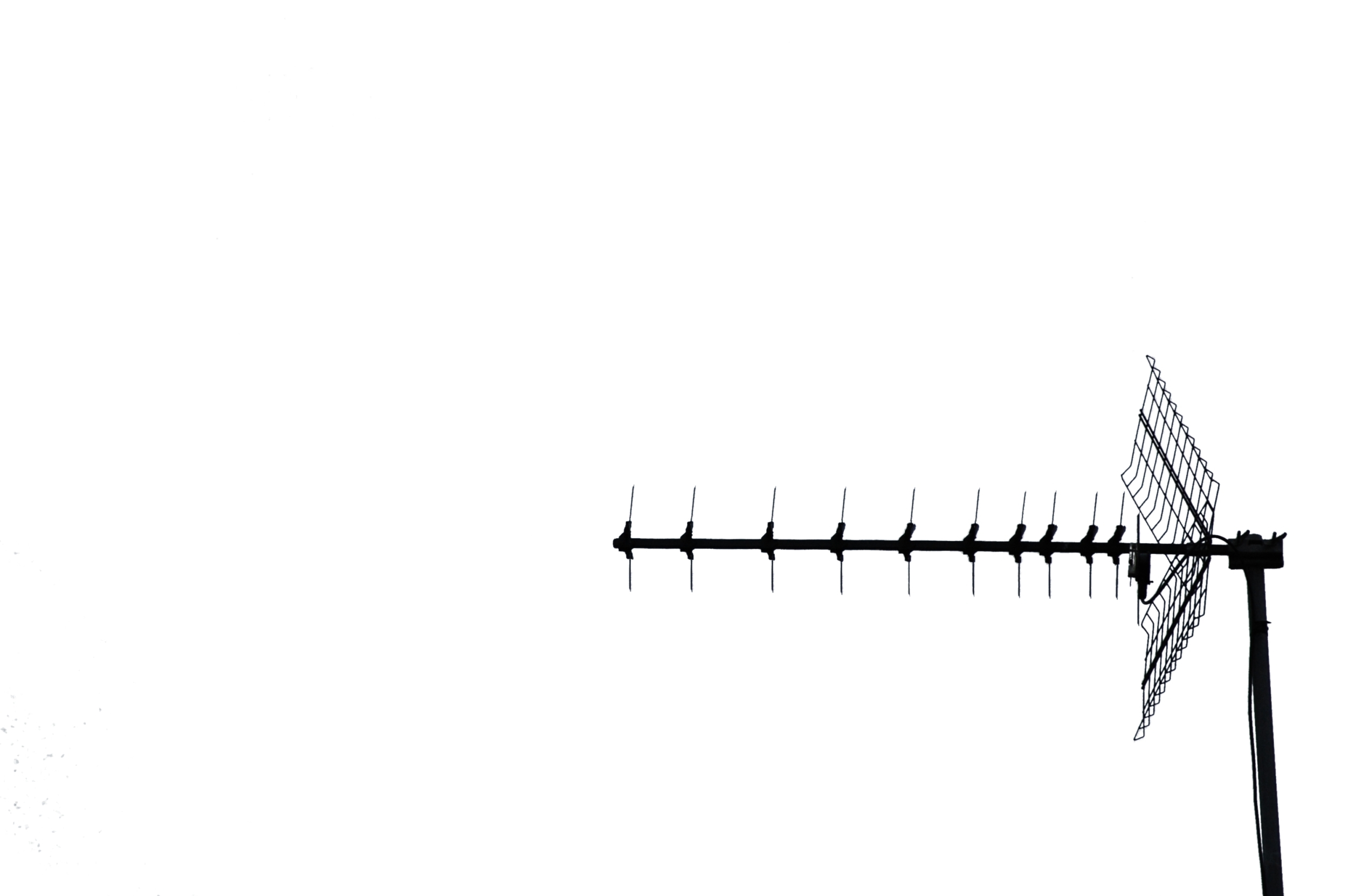 UMTS
UMTS
UMTS
Universal Mobile Telecommunications System
3G digital voice
Air interface: W-CDMA
Operates at various spectrums worldwide
61
UMTS Components
UMTS
Consists of the core network (CN), Universal Terrestrial Radio Access Network (UTRAN), and UE
Runs 2G packet switched and 3G circuit switched components concurrently - it looks confusing at first
The UTRAN contains:
Node B (think of the phone as Node A)
Radio Network Controller (RNC)
The CN contains:
Serving Mobile Switching Center (GMSC)
Gateway Mobile Switching Center (GMSC)
Serving GPRS support node (SGSN) 
Gateway GPRS support node (GGSN)
Home Location Register/Authentication Center (HLR/AuC)
We are not discussing GPRS-related nodes
62
UMTS Architecture Diagram
UMTS
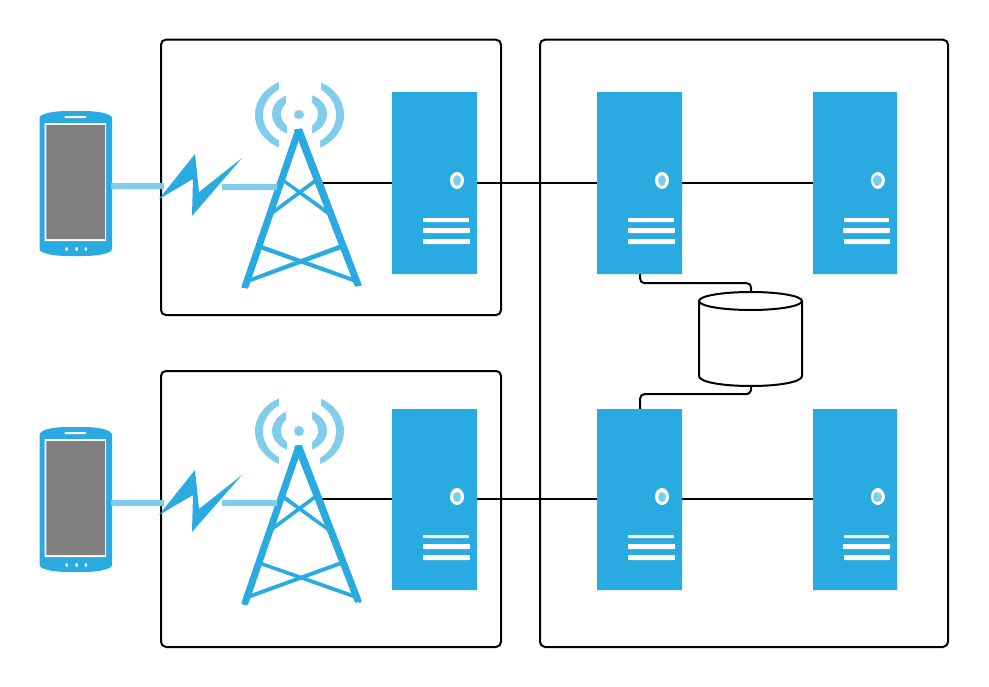 BTS
SMSC
BSC
GMSC
Packet Switched
UE
HLR/AuC
GERAN
Circuit Switched
UE
SGSN
Node B
GGSN
RNC
UTRAN
Core Network
63
UMTS & GSM Compatibility
UMTS
UMTS was designed to work concurrently with GSM
2G SIMs were included 
Much of the terminology is slightly modified	
BTS -> Node B
64
UMTS Security Design
UMTS
Iterative enhancement on GSM security
Enhanced AKA 
New confidentiality and integrity cryptographic algorithms
Introduction of Network Domain Security for IP-based protocols (NDS/IP) 
IPSec
65
UMTS Hardware Token
UMTS
The GSM SIM now labeled the USIM
USIM application runs atop the UICC
Contains a new hardware protected 128-bit key: K 
As in GSM, never moves from UICC and HLR/AuC
Keys are derived from K as needed 
HLR/AuC stores an IMSI and K per subscriber
66
UMTS AKA
UMTS
Similar to GSM - challenge & response protocol 
UE proves knowledge of a key
UE somewhat authenticates the home network 
Femtocells can still create a fake connection
New algorithms (f1 through f5 and f1* through f5*)
AKA algorithms are network specific and don’t need to be standardized
UE gains assurance that confidentiality key (CK) and integrity key (IK) were generated by the serving network
True serving network authentication is not achieved 
Man in the middle still possible
67
UMTS Cryptography
UMTS
Completely public algorithms 
Increased key-length to 128-bits
Yay!
Two new families of algorithms
UMTS Encryption Algorithm 1 and 2 (UEA1, UEA2) 
UMTS Integrity Algorithm 1 and 2 (UIA1, UIA2)
UEA1 and UIA1 are based on KASUMI 
Block-cipher related to AES
UEA2 and U1A2 are based on SNOW 3G
Stream cipher
68
UMTS NDS/IP
UMTS
Provides protection for control-plane traffic, including authentication and anti-replay
Enter NDS/IP 
Typically does not apply to user plane traffic
A security domain under control of mobile network operator
Certain connections between components may not be protected due to optional requirements in 3GPP standards
Can internetwork with external NDS domains
69
Threats to UMTS
UMTS
Cryptography-based
There are many attacks against KASUMI [Kühn 2001, Dunkelmann and Keller 2008, Jia et al. 2011, Dunkelmann et al. 2010]
Attacks against Snow 3G [Brumley et al. 2010, Debraize and Corbella 2009]
Backward compatibility
When a GSM SIM is used in UMTS only 64-bit keys are used
IMSI catchers during AKA process
U. Meyer and S. Wetzel, “A man-in-the-middle attack on UMTS,” in ACM WiSec, 2004, pp. 90–97
70
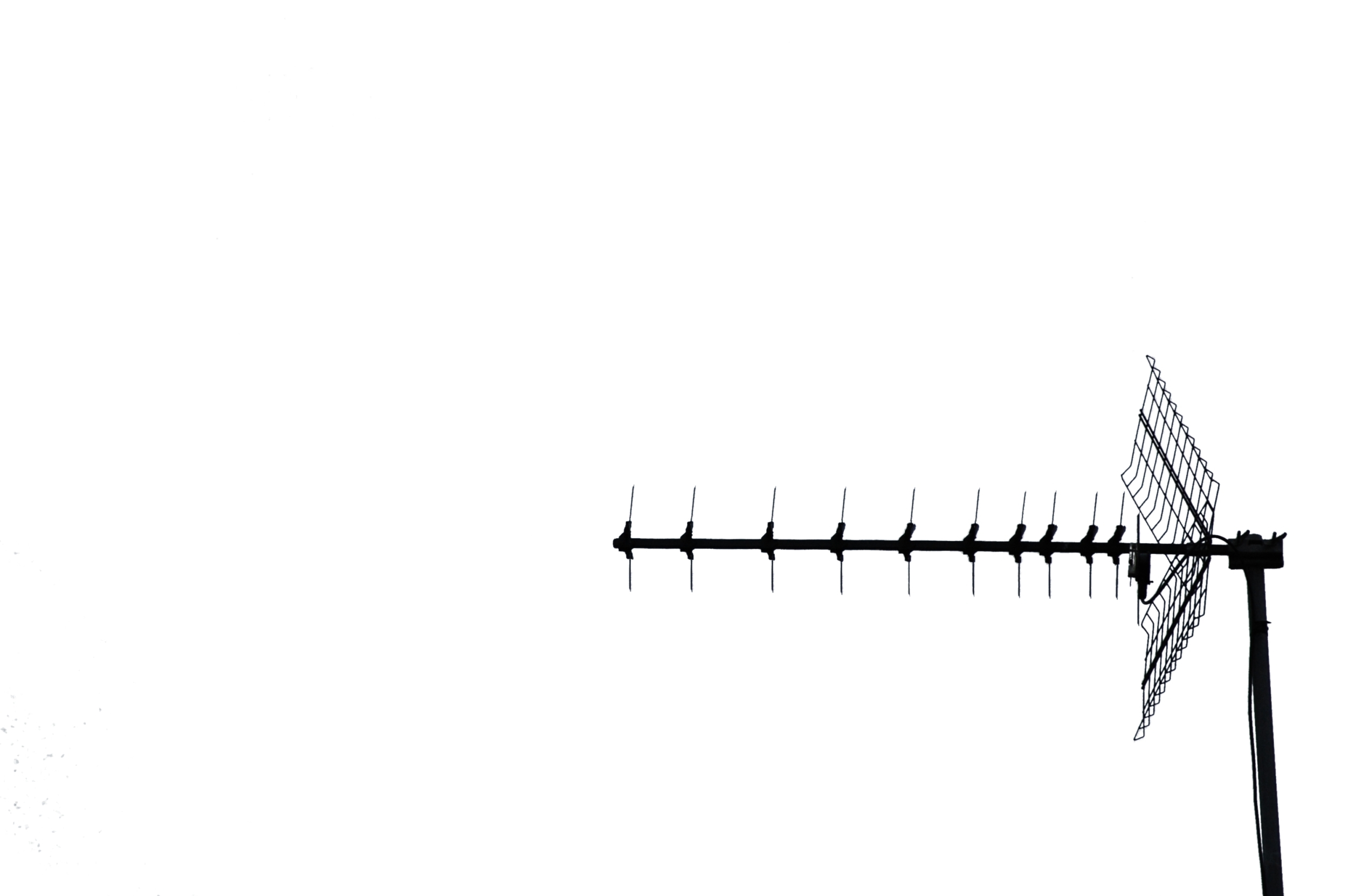 LTE
LTE
LTE
Long Term Evolution 
Also known as the Evolved Packet System (EPS)
4G data and voice technology 
Air interface: OFDMA
3 main components:
Evolved U-TRAN (E-UTRAN) - Radio Network
Evolved Packet Core (EPC) - Backhaul
IP Multimedia Subsystem (IMS) - Extended backhaul functionality
Remember: LTE is a completely packet-switched technology for both data and voice
LTE currently falls back to older networks for voice (Circuit-switched fallback) 
VoLTE (voice over LTE) is in the works
I’ll likely need to update this bullet in a year
72
LTE Security Requirements 1
LTE
EPS shall provide a high level of security
Any security lapse in one access technology must not compromise other accesses
EPS should provide protection against threats and attacks
Appropriate traffic protection measures should be provided
EPS shall ensure that unauthorized users cannot establish communications through the system
EPS shall allow a network to hide its internal structure from the terminal
Security policies shall be under home operator control
Security solutions should not interfere with service delivery or handovers in a way noticeable by end users
EPS shall provide support lawful interception
73
LTE Security Requirements 2
LTE
Rel-99 (or newer) USIM is required for authentication of the user towards EPS
USIN shall not be required for re-authentication in handovers (or other changes) between EPS and other 3GPP systems, unless requested by the operator
EPS shall support IMS emergency calls
EPS shall provide several appropriate levels of user privacy for communication, location and identity 
Communication contents, origin and destination shall be protected against disclosure to unauthorized parties
EPS shall be able to hide user identities from unauthorized parties
EPS shall be able to hide user location from unauthorized parties, including another party with which the user is communicating
74
High-Level Threats to LTE
LTE
Tracking identity, privacy or devices
Jamming handsets or network equipment or other attacks on availability 
Physical attacks on base stations or network equipment
Manipulating control plane or user plane data
Threats related to interaction between base stations, or dropping to older standards or other networks
Jamming attacks are not within the threat model of LTE
75
LTE Components
LTE
User equipment (UE)
Evolved Node B (eNodeB) 
Mobility Management Entity (MME)
Serving Gateway (S-GW)
Packet Data Network Gateway (P-GW)
Home Subscriber Server (HSS)
76
LTE/EPS Architecture Diagram
LTE
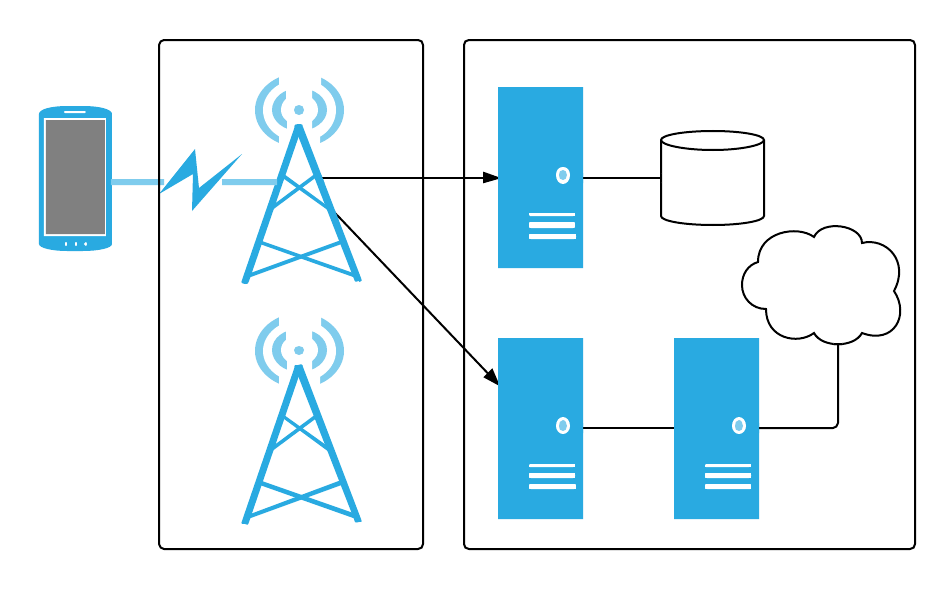 MME
EPC
eNB
HSS/AuC
UE
IMS
P-GW
S-GW
E-UTRAN
77
Component Descriptions
LTE
User equipment (UE) – The LTE device
Evolved Node B (eNodeB or eNB) – An evolved Node B (BTS)
E-UTRAN - The radio network that exists between UEs and eNBs
Mobility Management Entity (MME) – Primary signaling node (no user traffic). Large variation in functionality including managing/storing UE contexts, creating temporary IDs, sending pages, controlling authentication functions, and selecting the S-GW and P-GWs
Serving Gateway (S-GW)- Carries user plane data, anchors UEs for intra-eNB handoffs, and routes information between the P-GW and the E-UTRAN
Packet Data Network Gateway (P-GW) – Allocates IP addresses, routes packets, and interconnects with non 3GPP networks 
Home Subscriber Server (HSS) - This is the master database with the subscriber data
Authentication Center (AuC) - Resides within the HSS, maps an IMSI to K, performs cryptographic calculations during AKA 
IP Multimedia Subsystem (IMS) – Paging, connections to the PSTN, and
78
E-UTRAN & EPC Protocols
LTE
MME
eNB
Green boxes depict the radio protocol layers. White boxes depict the functional entities of the control plane
Intercell RRM
NAS Security
RB Control
Idle State Mgmt
…
EPS Bearer Control
RRC
S-GW
PDCP
P-GW
RLC
IP Allocation
Mobility Anchor
MAC
Packet Filtering
PHY
E-UTRAN
EPC
79
Adapted from 3GPP TS 36.300
Protocol Discussion
LTE
There are a number of additional capabilities provided by the enB 
IP header compression of user data stream
Selection of an MME at UE attachment when no routing to an MME can be determined from the information provided by the UE
Routing of User Plane data towards Serving Gateway
Radio Resource Control (RRC) – Transfers NAS messages, AS information may be included, signaling, and ECM
Packet Data Convergence Protocol (PDCP) – header compression, radio encryption
Radio Link Control (RLC) – Readies packets to be transferred over the air interface
Medium Access Control (MAC) – Multiplexing, QoS
80
CP Protocols
LTE
MME
UE
eNB
NAS Security
NAS Security
RRC
RRC
PDCP
PDCP
RLC
RLC
MAC
MAC
PHY
PHY
81
Adapted from 3GPP TS 36.300
UP Protocols
LTE
UE
eNB
PDCP
PDCP
RLC
RLC
MAC
MAC
PHY
PHY
82
Adapted from 3GPP TS 36.300
Interfaces
LTE
Interfaces are the communications paths LTE components use to communicate
Each one is provided with its own label 
There may be unique protocols between various interfaces
There are many interfaces - we are discussing a subset
X2 - eNB to eNB
S1-U - eNB to S-GW
S1-MME (sometimes S1-C) - eNB to MME
S5/S8 - S-GW to P-GW
83
LTE/EPS Interface Diagram
LTE
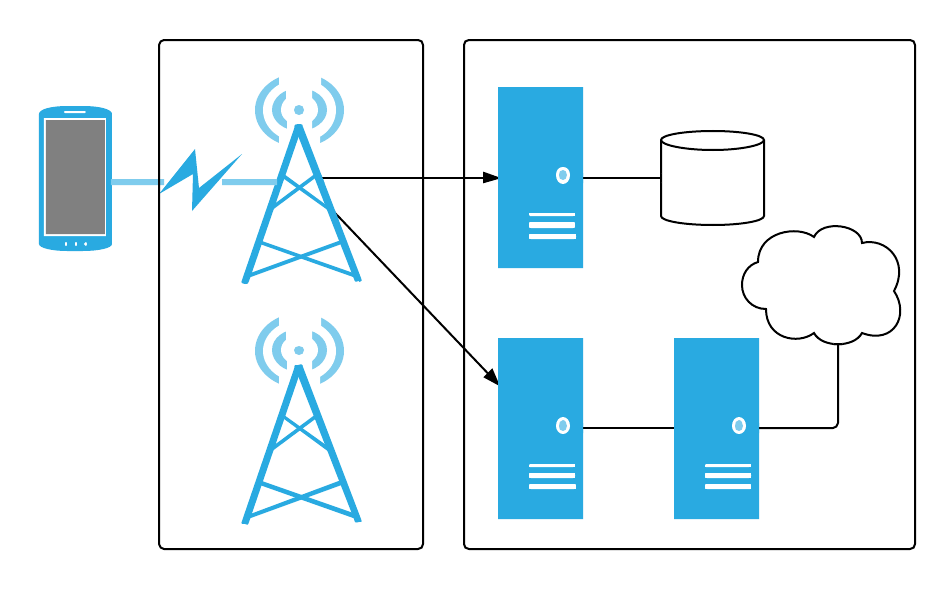 MME
EPC
eNB
S1-MME
HSS/AuC
UE
IMS
X2
P-GW
S-GW
S1-U
S5/S8
E-UTRAN
84
LTE Security Mechanisms
LTE
Continue to use the USIM hardware module 
Subscriber and network authentication via AKA
Cryptography
Algorithms
Key hierarchy
Protected Interfaces
Protected Planes
Independent Domains 
Access Stratum (AS)
Non-access Stratum (NAS)
85
LTE Hardware Token
UMTS
The LTE USIM/UICC is identical to UMTS
Contains a new hardware protected 128-bit key: K 
As in GSM, never moves from UICC and HLR/AuC
Keys are derived from K as needed 
AuC stores an IMSI and K
86
LTE AKA
LTE
Very similar to GSM and UMTS AKA
Anchored in hardware token (UICC/USIM)
2G SIMs are deprecated
They are unable to authenticate to LTE 
UEs may drop down to UMTS or GSM
We will discuss LTE AKA in detail
Overall ladder diagram
Generation of AKA security parameters
Verification within the USIM
87
LTE AKA Discussion
LTE
UMTS and LTE AKA are extremely similar
Originally specified in TS 33.102
So much so, the LTE standard doesn’t even fully describe it (See TS 33.401)
Largest update to AKA: network separation
Prevents a breach on one telco’s network to spill into another’s
Network identity is bound to certain keys
AKA directly authenticates network identity
New key derivation function specified in LTE
88
LTE AKA Ladder Diagram
LTE
HSS
AuC (with IMSI, K)
UE (with IMSI)
USIM (with K)
eNodeB
MME
GUTI/IMSI
GUTI/IMSI, SN id
Generate Authentication Vectors
XRES, AUTN, RAND, K[ASME]
RAND, AUTN
AUTN VerificationSRES Generation
SRES
SRES = XRES?
GUTI = Globally Unique Temporary Identity
89
Adatpted from 3GPP TS 33.102
AVs Generation
LTE
The authentication vectors (AVs)are necessary to perform AKA
They are requested by the MEE
Generated by the HSS/AuC
LTE Authentication Vector =  (XRES || AUTN || RAND || K[ASME])
AK = Anonymity key
AUTN = (SQN xor AK || AMF || MAC)
MAC = Message authenticate code in this instance 
AMF = Authentication Management Field 
CK = Cipher key
IK = Integrity key
KDF = Key derivation function
MAC = A message authentication function
SQN = Sequence Number
XRES = Expected response
SRES = Signed response
90
AVs Generation Diagram
LTE
SQN
RAND
Generate SQNGenerate RAND
AMF
K
f1
f2
f3
f4
f5
IK
MAC
CK
AK
XRES
KDF
SN id
SQN xor AK
Note: SQN and RAND are generated in a non-standardized manner.
K
ASME
91
Adatpted from 3GPP TS 33.401
USIM Verification
LTE
To verify the AVs in the USM, the authentication process is reversed
The same functions f1 through f5 are implemented in the USIM
If XMAC != MAC then an authentication failure occurs
There is a distinct process for this
92
USIM Verification Diagram
LTE
AUTN = (SQN xor AK || AMF || MAC)
RAND
f5
AK
SQN
K
f1
f2
f3
f4
IK
XMAC
CK
RES
XMAC = MAC?
93
Adatpted from 3GPP TS 33.401
Cryptography in LTE
LTE
Large change to cryptographic key structure
Introduced a new set of intermediate keys
Unique keys for each connection/bearer - large complicated hierarchy
Similar to UMTS, we have 2 sets of algorithms for confidentiality and integrity 
EEA1/EIA1 - based on SNOW 3G
EEA2/EIA2 - based on AES (USA)
EEA3/EIA3 - based on ZUC (China)
CP and UP may use different algorithms
94
Key Hierarchy
LTE
Stored in USIM
K
Stored in Auc
Stored in UE
CK, IK
Stored in HSS
Stored in UE
K
Stored in MME
ASME
K
NASenc
K
K
K
K
K
K
Stored in UE
eNB
RRCint
RRCenc
NASint
NASenc
NASint
Stored in eNB
95
Adatpted from 3GPP TS 33.401
Key Discussion
LTE
K – The master key. Permanent pre-shared key stored in hardware. Located on USIM and HSS/AuC
CK and IK – Cipher key and Integrity key
K[ASME] – Local master. The serving network ID (SNid) is used to derive this key in addition to CK and IK. 
K[eNB] – Used to derive additional keys used in handoff
K[NASent] & K[NASint]- Protection of NAS traffic 
K[RRCent] & K[RRCint] - Protection of RRC traffic
96
LTE Non-Access Stratum
LTE
Security-related signaling between UE and the backhaul
Algorithm selection occurs between the UE and the MME
MME contains a list of confidentiality and integrity algorithms in a priority order 
NAS negotiation precedes AKA
Negotiation begins when an MME sends an integrity protected Security Mode Command to UE 
Contains evolved key set identifier (eKSI), list of security capabilities and algorithms, IMSI request, and additional cryptographic information
The UE responds with an integrity protected encrypted message called the NAS Security Mode Complete containing its IMEI and a MAC of the message
97
LTE NAS Negotiation
LTE
UE
MME
NAS Security Mode Command
UE capabilities, list of algorithms, IMEI request, eKSI, cryptographic information
Encrypted with
Protected with
NAS Security Mode Complete
(IMESVI, NAS-MAC)
K
K
NASenc
NASint
98
[Speaker Notes: LTE Sec, p 136]
LTE Access Stratum
LTE
Signaling between UE and eNB
Algorithm selection occurs between these components
eNB contains a list of confidentiality and integrity algorithms in a priority order 
AS and RRC communication occur on the Packet Data Convergence Protocol (PDCP)
AS protection is optional
99
[Speaker Notes: LTE Sec, p 134]
LTE AS Negotiation
LTE
UE
MME
AS Security Mode Command
List of algorithms, AS-MAC
Encrypted with
Protected with
AS Security Mode Complete
K
K
UPenc
UPint
(AS-MAC)
100
Signaling Protection
LTE
Network components create protected channels for each component that it is communicating with, for example:
UE and eNB communicate with a unique key
UE and MME communicate with a unique key 
eNB and S-GW communicate with a unique key
NAS security is always setup if a UE is registered to the network
AS security is setup as needed
A common claim is that LTE is “fully encrypted”
Initial radio access and signaling is not, but no data is being transmitted at that point
The standard states that ciphering may be provided to RRC-signaling  
“RRC signaling confidentiality is an operator option.”
101
Handover
Unfortunately, UEs are constantly on the move
This causes the need to be able to switch from eNB to eNB, and possibly from network to network
The procedures for this are quite complex as keys and other protected information needs to be transferred or renegotiated
Cryptographic keys and encryption/integrity algorithms may need to be changed
Refer to our LTE Security book for additional details and the relevant 3GPP standard for additional information
102
Security Contexts
LTE
Security contexts are a collection of security-related information
Algorithms, keys, and other parameters 
Many contexts are defined:
NAS and AS 
Current and non-current 
Native and mapped 
Depending on sensitivity they are stored in the USIM or the RAM of the UE
103
[Speaker Notes: LTE Sec, p 134

Extended key hierarchy allows fast key refreshing for intra-LTE handovers

• Security context transferred in handovers with GERAN/UTRAN

• After completion of HO, possibility for key renewal

• Possibility to refresh keys also during long sessions with no handovers]
Backwards Compatibility
LTE
At times LTE service may be lost and a 2G or 3G system may be available
Security Contexts are mapped from one system to another
A NAS security context is generated if moving to LTE
K[ASME] is used to derive GSM/UMTS security contexts if needed
Once mapping has occurred - a new native security context is reestablished as soon as possible 
AKA can be run again as well
104
Lawful Interception
LTE
Lawful interception mechanisms are built into 3GPP standards 
Call/message content and related data provided from certain network elements to the law enforcement side
Assumes typically that the content appears in clear in the network element
End-to-end encryption is still possible if keys are provided
No weak algorithms introduced for LI purposes
All 3GPP algorithms are publicly known 
National variations exist
Check TS 33.106, 33.107, and 33.108 more additional information
105
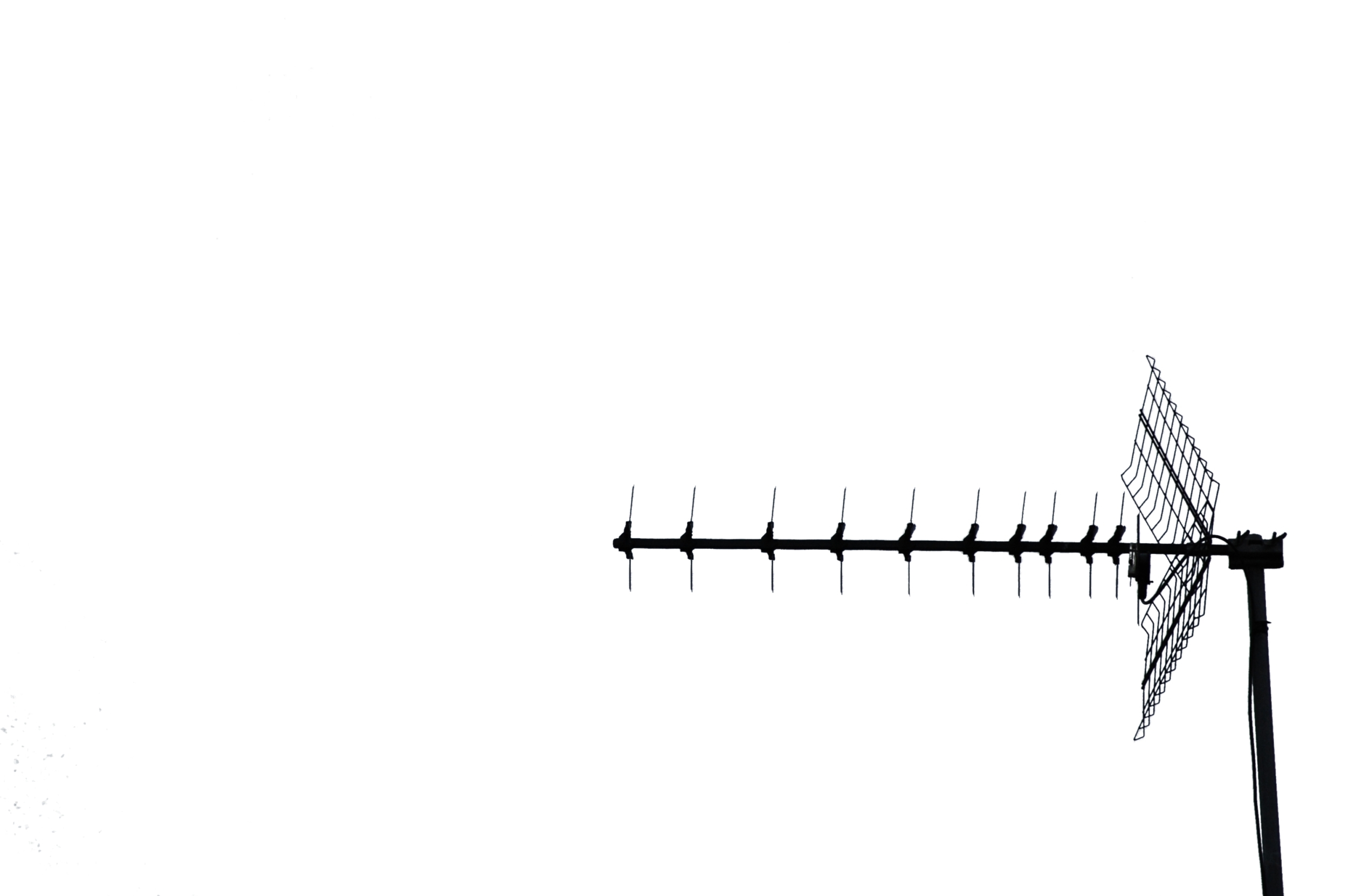 Research Considerations
SIM Hacking
SIMs can be locked using a PIN
PIN is required on phone reboot
If PIN is not provided a special code from the telco is required (Personal unlocking key = PUK)
Stamped on most SIMs is the ICCID (Integrated Circuit Card Identifier
18 digit unique identifier for the SIM
SIMs are updated by over the air (OTA) text messages never displayed to a user 
Rooting SIM Cards, Blackhat 2013
SIM Forensics
Exploring the OS of the SIM, looking for data
107
SIM Hacking
Metal Contact
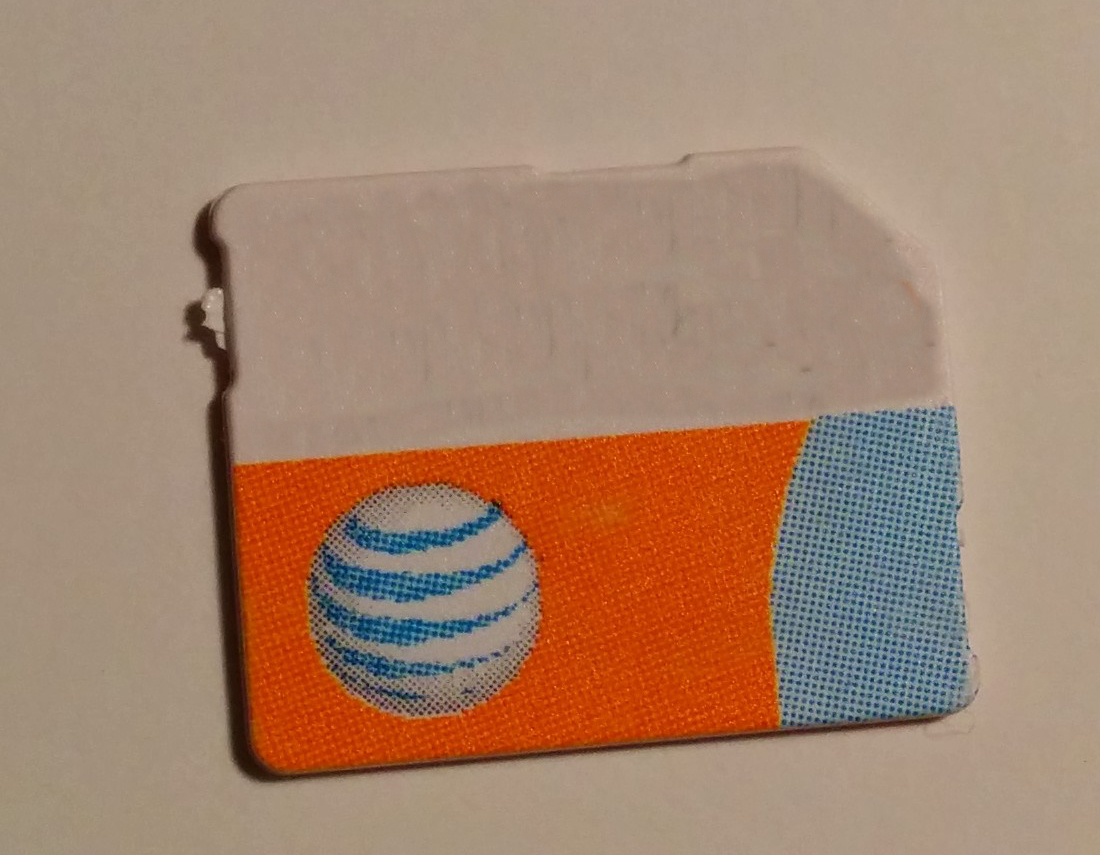 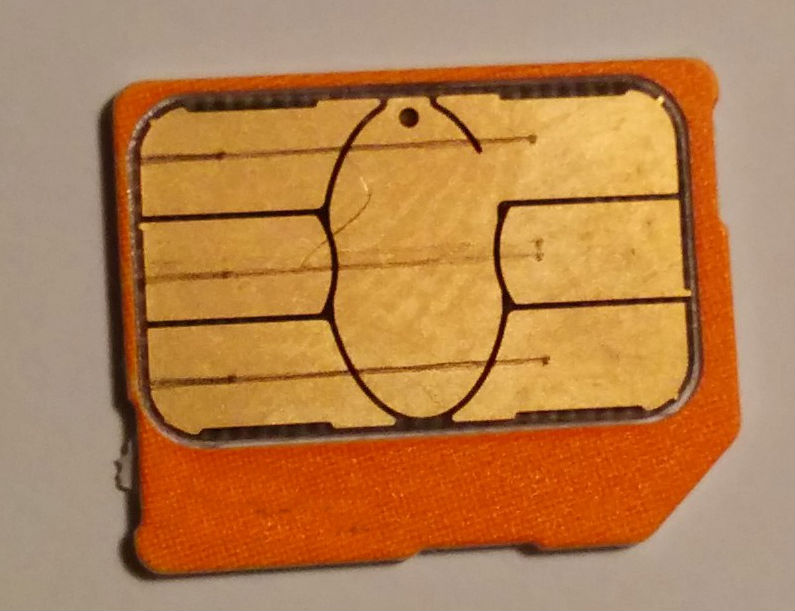 8991101200
003204510
108
SIM Hacking
Chip
Metal Contact
The UICC contains a CPU, ROM, RAM, EEPROM and I/O, and metal contacts.
Plastic Card Body
109
Adopted from Anthony, Sebastian in references
Femtocells
Often runs a Linux distro
To be used maliciously, root access is required
Previous femtocell hacks exploit software vulnerabilities and factory reset procedures
Phones automatically attach to the tower with the strongest signal, which is typically the closest tower
IMSI-catcher – femtocell that is configured to look like a real base station to steal IMSIs from nearby devices
Often used by law enforcement 
IMSIs are important for device/subscriber tracking and call interception 
Femtocells: A poisonous needle in the operator’s hay stack, Borgaonkar et al at Blackhat 2011
Traffic Interception & Remote Mobile Phone Cloning with a Compromised CDMA Femtocell, Doug DePerry et al Defcon 21
110
HeNB
Home eNode Bs (HeNBs) connect to the backhaul via a distinct Security Gateway (SeGW)
Tunnel is protected with IPsec
A hardware root of trust is included in modern HeNBs
Used to assist in secure boot and integrity check
Ensures that upon boot, key firmware and other sensitive security parameters are not modified
The status of integrity checks are communicated to the SeGW
111
Baseband Hacking
Going through baseband, one can attack the cellular software stack and the mobile operating system (i.e., Android, iOS)
Often leads to unlocking
Some cellular stacks leverage legacy code
Often missing ASLR, NX, heap protection
Code not publicly available, reverse engineering of leaked binaries necessary 
Allows injection of packets via the air interface
The IMEISV + IMEI often identifies the baseband software version
You may need an external clock to assist with timing, as precision is required
Notable work includes R.-P. Weinmann 2010, R.-P. Weignmann 2013 and Guillaume Delugre
Femtocells: A poisonous needle in the operator’s hay stack, Borgaonkar et al at Blackhat 2011
Traffic Interception & Remote Mobile Phone Cloning with a Compromised CDMA Femtocell, Doug DePerry et al Defcon 21
112
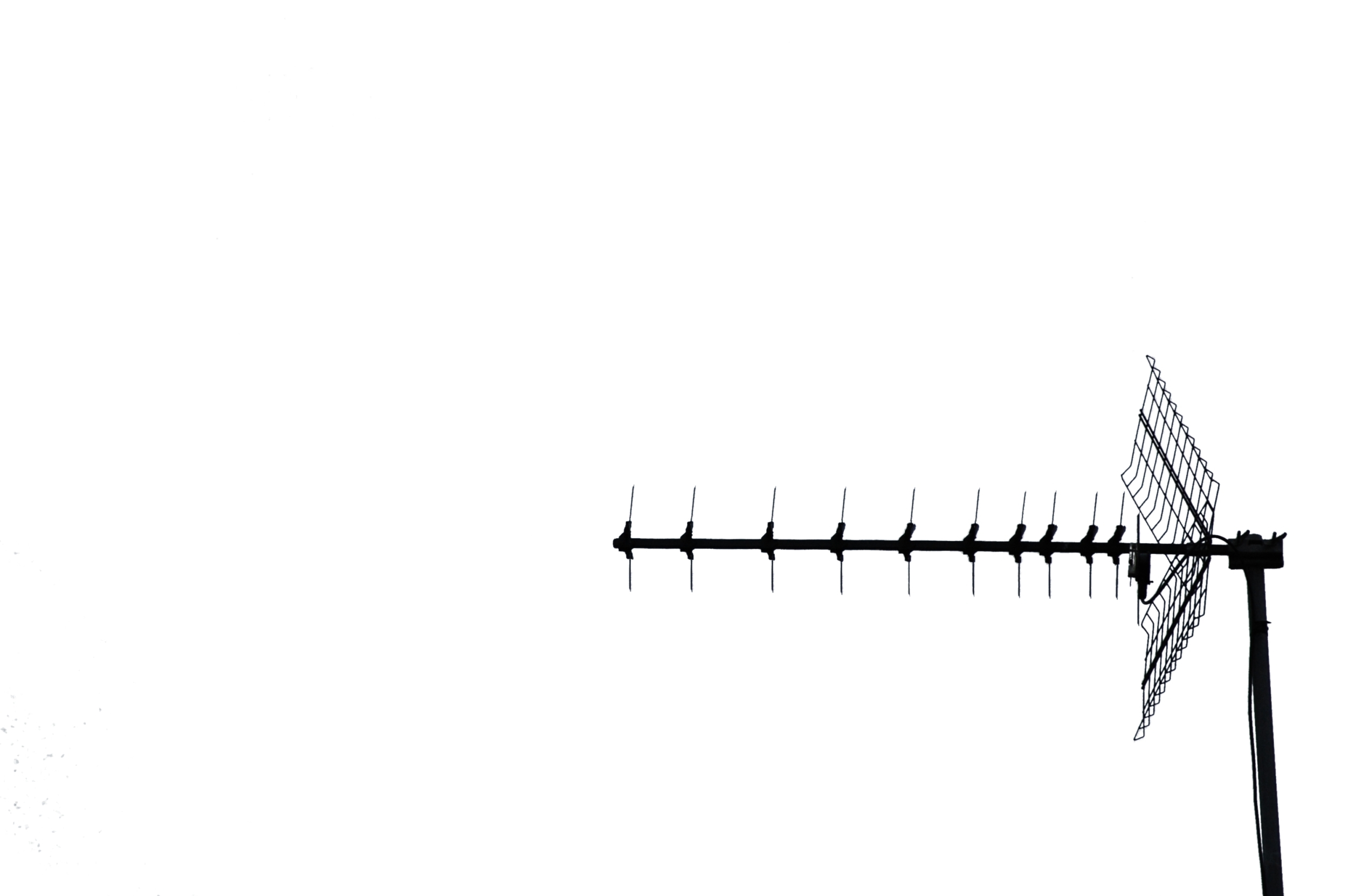 FIN
In Conclusion
More detailed security information can be found within:
LTE Security book, 
3GPP Standards (TS 33.401 especially), and 
Various presentations and whitepapers throughout the web:
Security Investigation in 4G LTE Wireless Networks
Technical Overview of 3GPP LTE
There’s a lot more to cellular security than what is contained within this presentation 
Study up!
114
Questions || Thoughts?
I want this presentation to be accurate
Please report errors and omissions (acknowledgement will be provided)
Many links went dark while developing this presentation
External documents and references (other than videos) are also hosted on my personal domain to ensure they live on 
All links are properly referenced in the final slide
Cellular Security - Part 2 will include a much deeper analysis of LTE networking protocols, crypto, IMS, handover, network interconnection, SIM forensics, and SIM/baseband hacking
And other requested topics
Joshua Franklin
www.jfranklin.me
josh dot michael dot franklin at gmail
– @thejoshpit
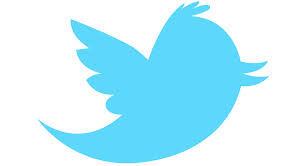 115
Resources & References
[Hulton08] Hulton, Steve, Intercepting GSM Traffic, Black Hat 2008.
Paget, Practical Cellphone Spying, Defcon 2010. 
Nohl, Karsten, Attacking phone privacy, Blackhat 2010.
[Borgaonkar11] Borgaonkar, Nico, Redon, Femtocells: a Poisonous Needle in the Operator's Hay Stack.
[Perez11] Perez, Pico, A practical attack against GPRS/EDGE/UMTS/HSPA mobile data communications, Black Hat DC 2011.
[Nyberg04] Cryptographic Algorithms for UMTS 
Dr. Maode Ma, Security Investigation in 4G LTE Wireless Networks
Muyung, A Technical Overview of 3GPP LTE
Agilent, LTE and the Evolution to 4G Wireless: Bonus Material: Security in the LTE-SAE Network, Agilent 
Anthony, Sebastian, The humble SIM card has finally been hacked: Billions of phones at risk of data theft, premium rate scams
Nohl, Karsten, Rooting SIM Cards, Black Hat 2013
Weinmann, R., The Baseband Apocalypse 
Weinmann, R., Baseband Exploitation in 2013
Guillaume Delugre, Reverse engineering a Qualcomm baseband
TS 33.401 – LTE Security Architecture 
TS 33.102 - 3G security; Security architecture
TS 36.300 – Overall description of E-UTRAN
116
Errors and Omissions
Thanks to all that helped make this possible by providing feedback and identifying errors and omissions:
Tomasz Miklas
ph0n3Ix
Skrattar
Baddkrash
Netsecluke
Nechered
Chloeeeeeeeee
Dr. Kerry McKay
BuildTheRobots
117